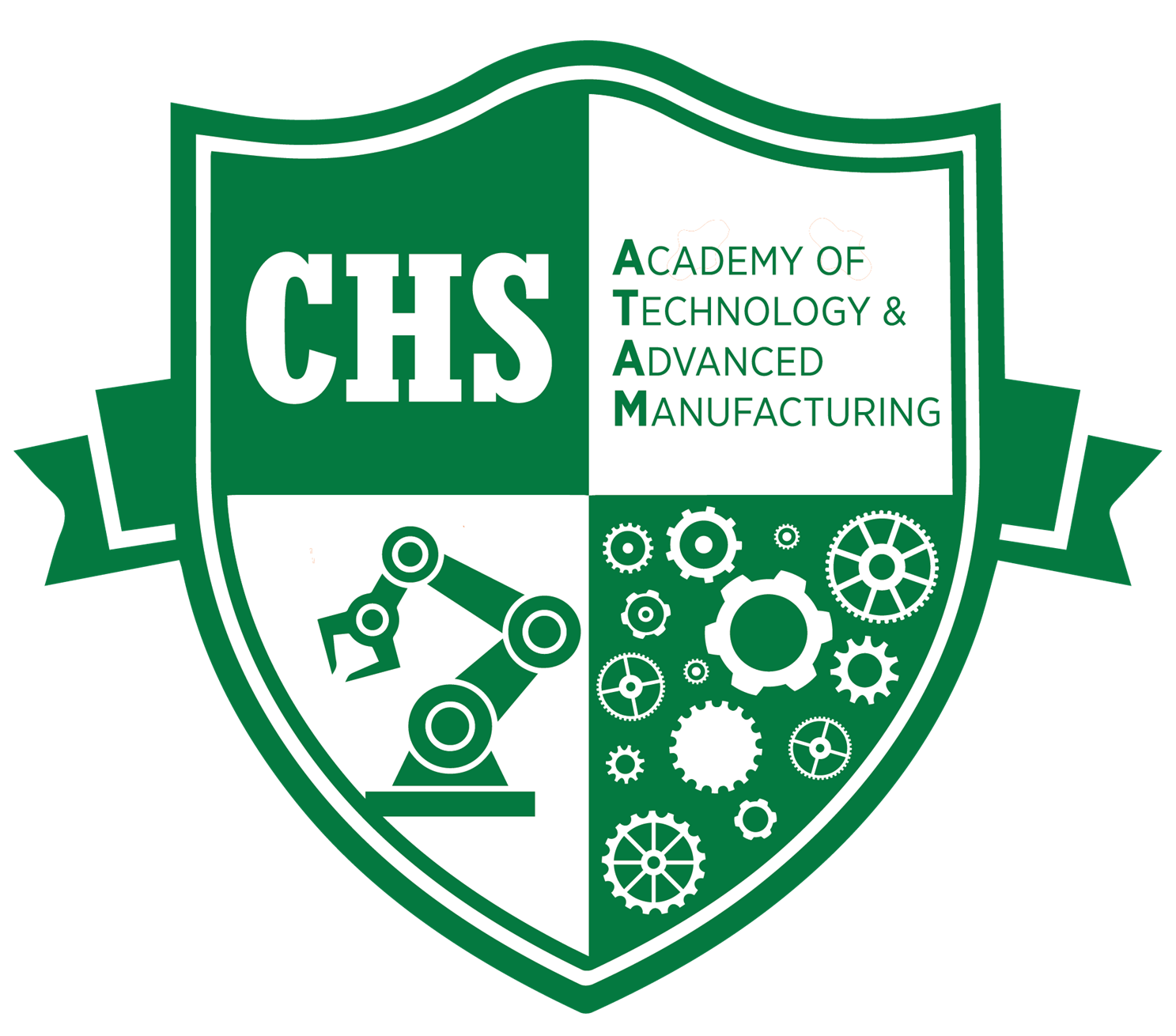 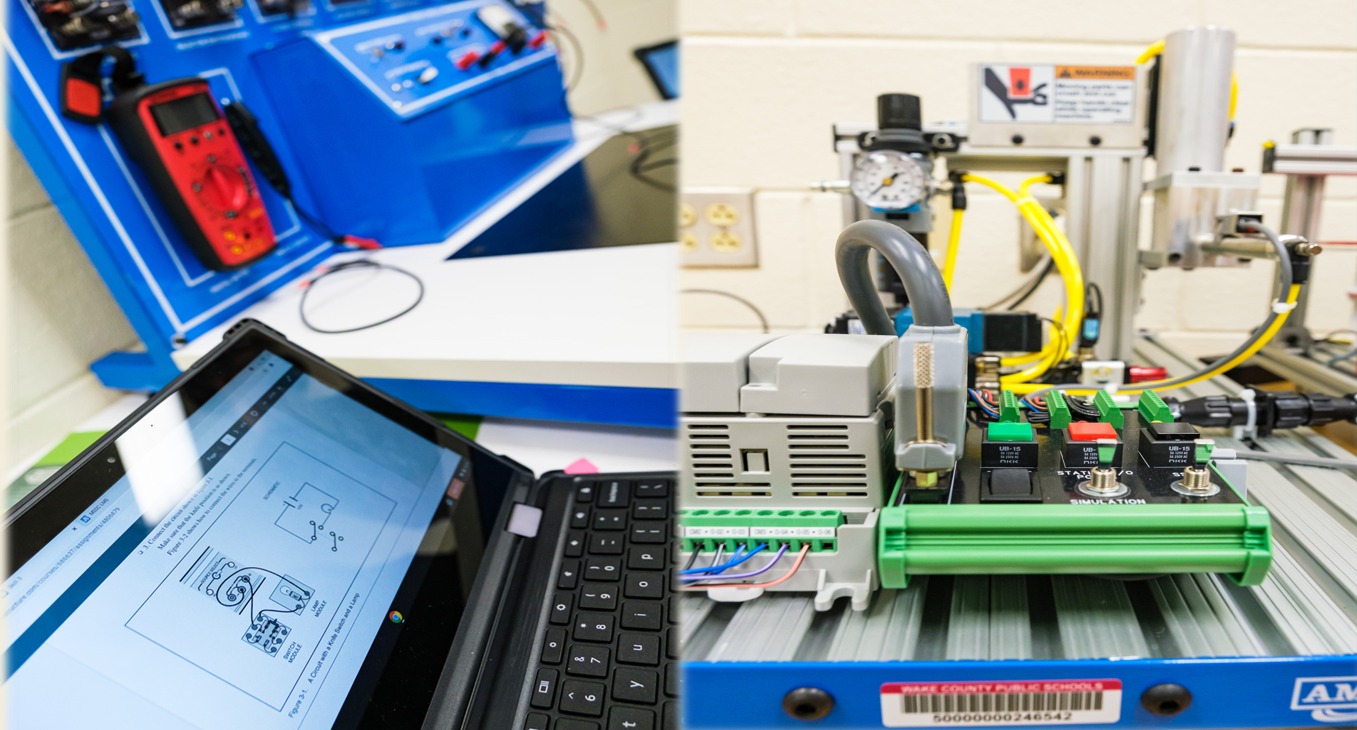 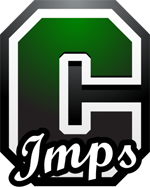 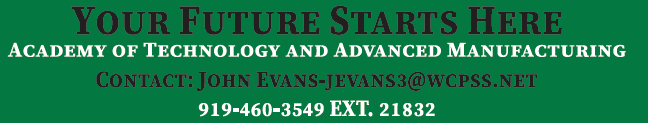 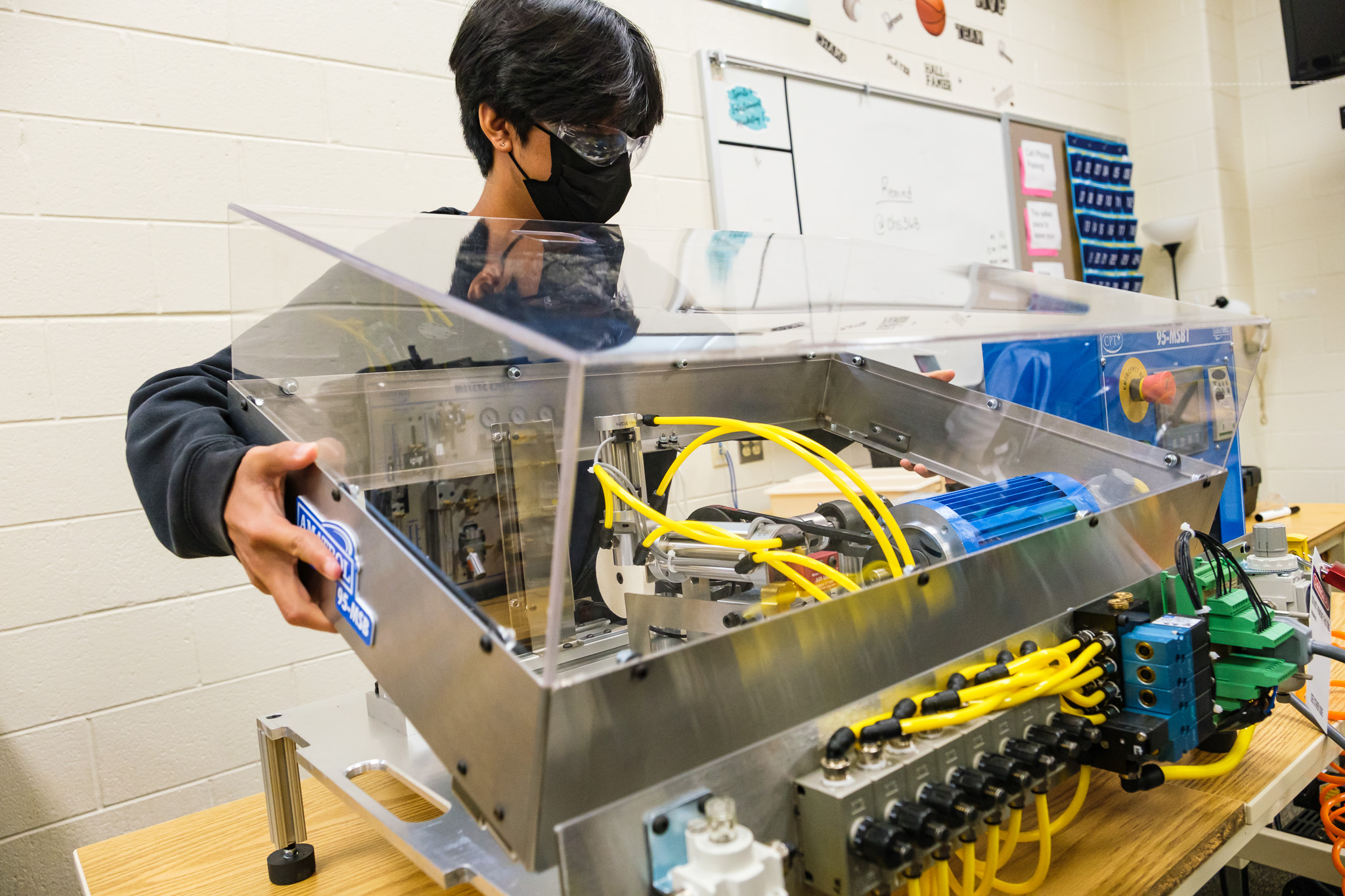 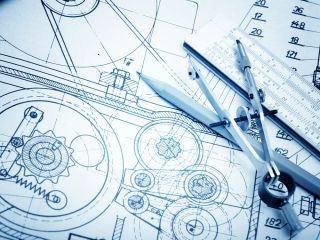 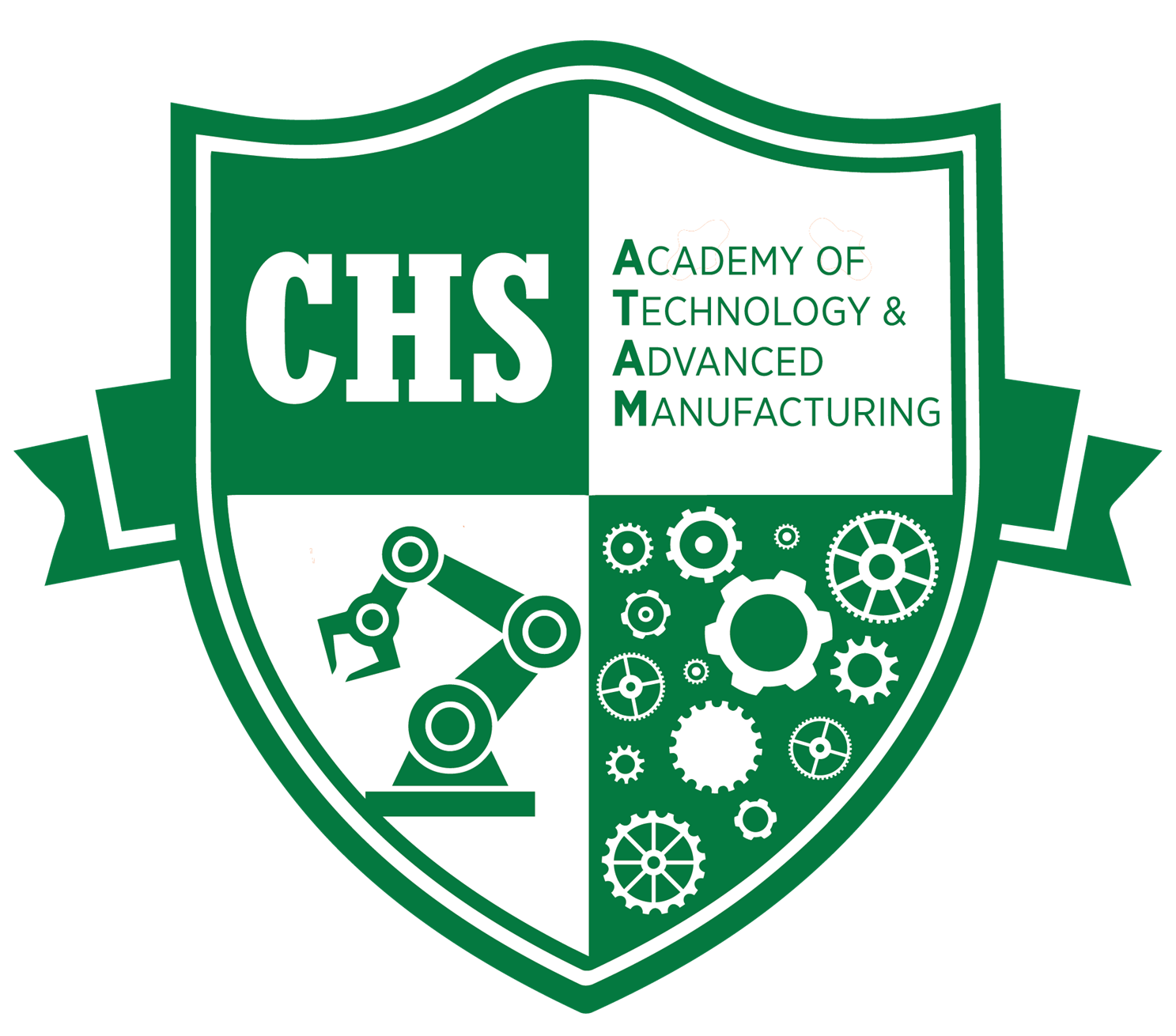 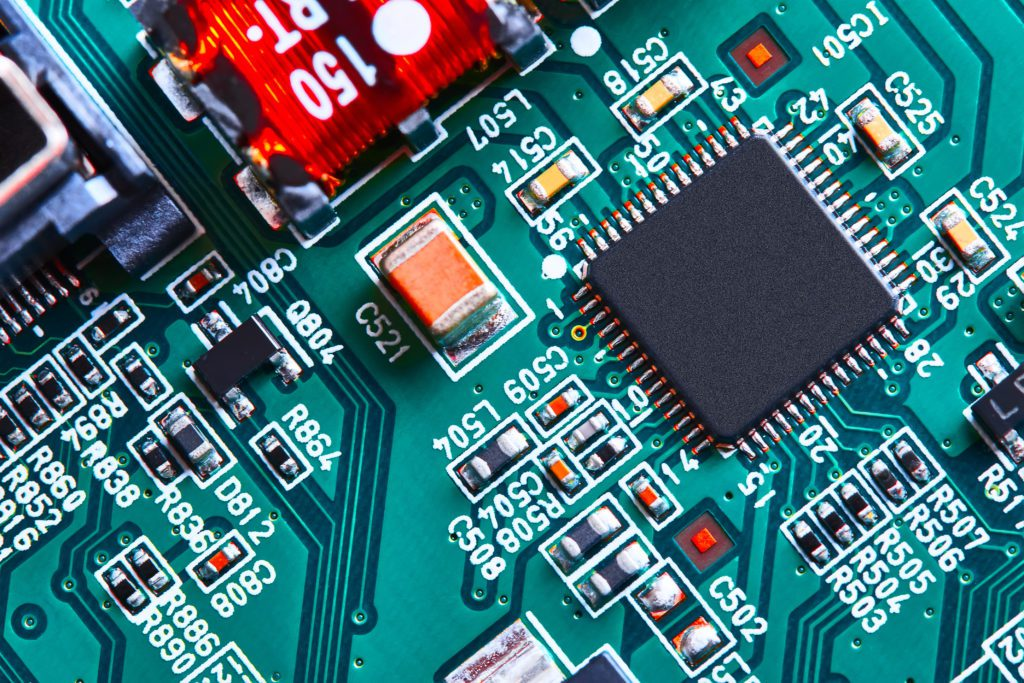 What is the Academy of Technology & Advanced Manufacturing(ATAM)?
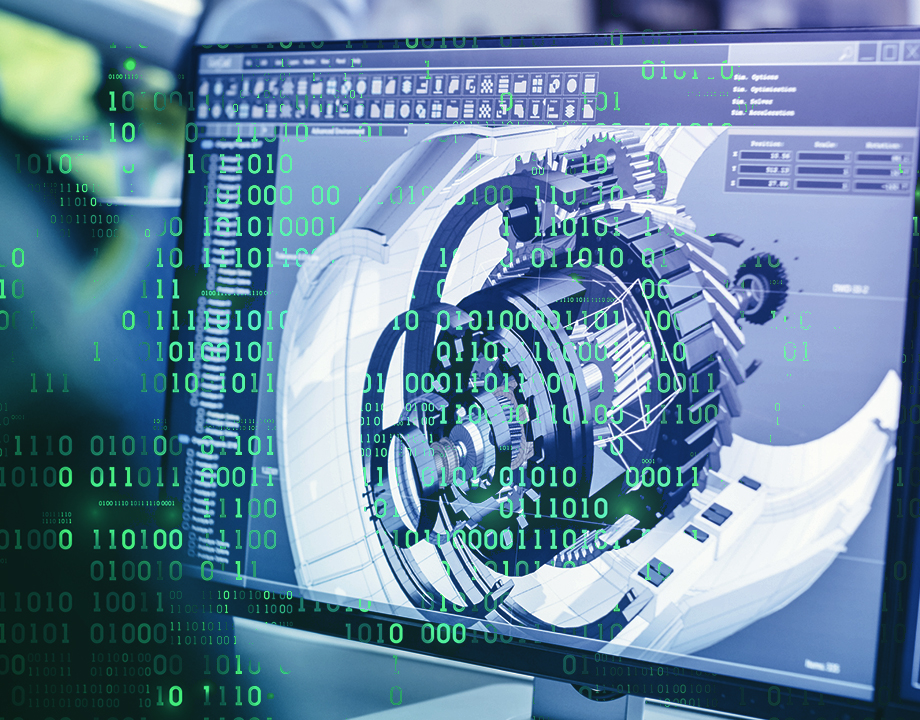 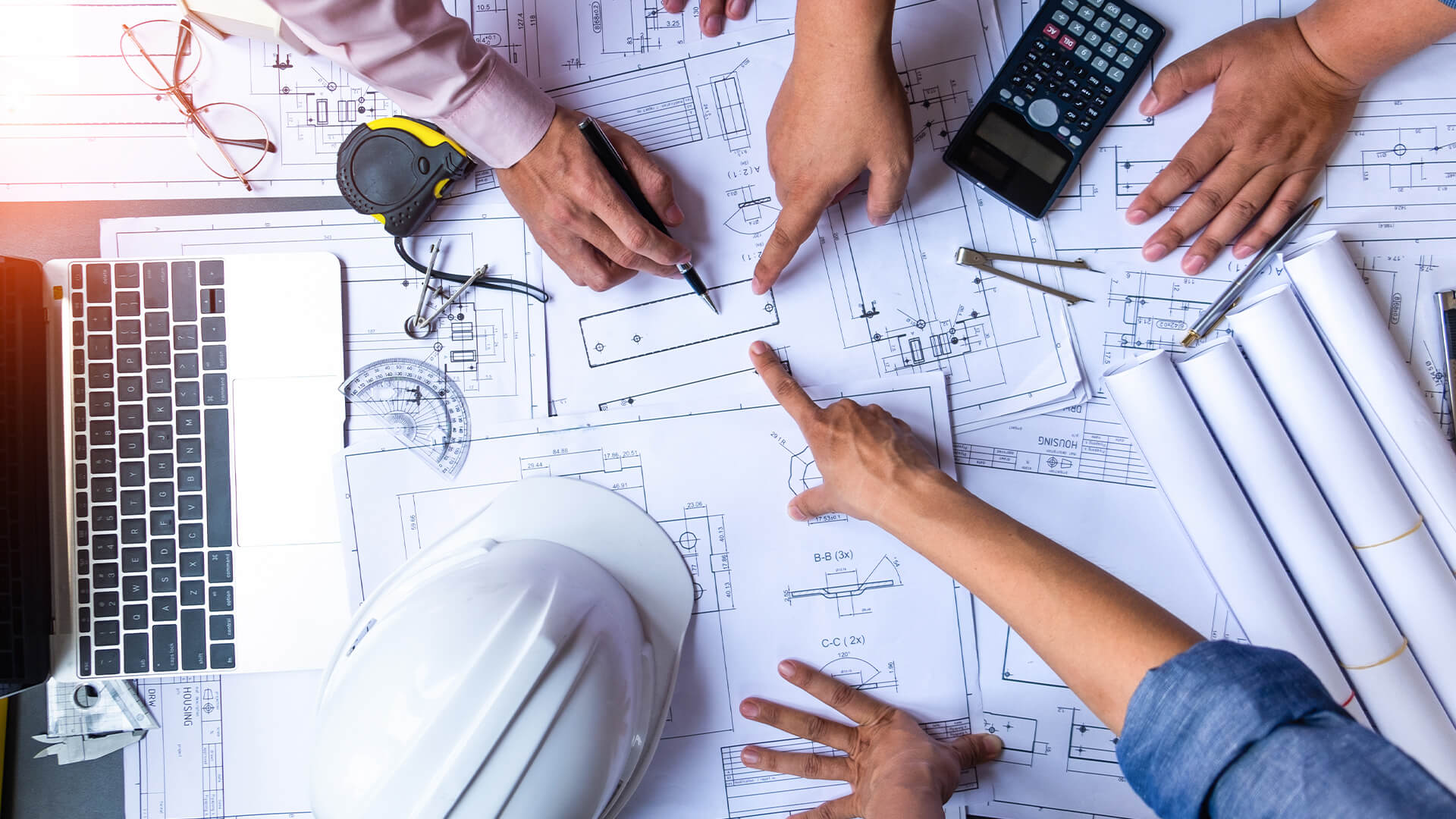 An Opportunity For An Incredible Educational Experience For Cary High Students!!
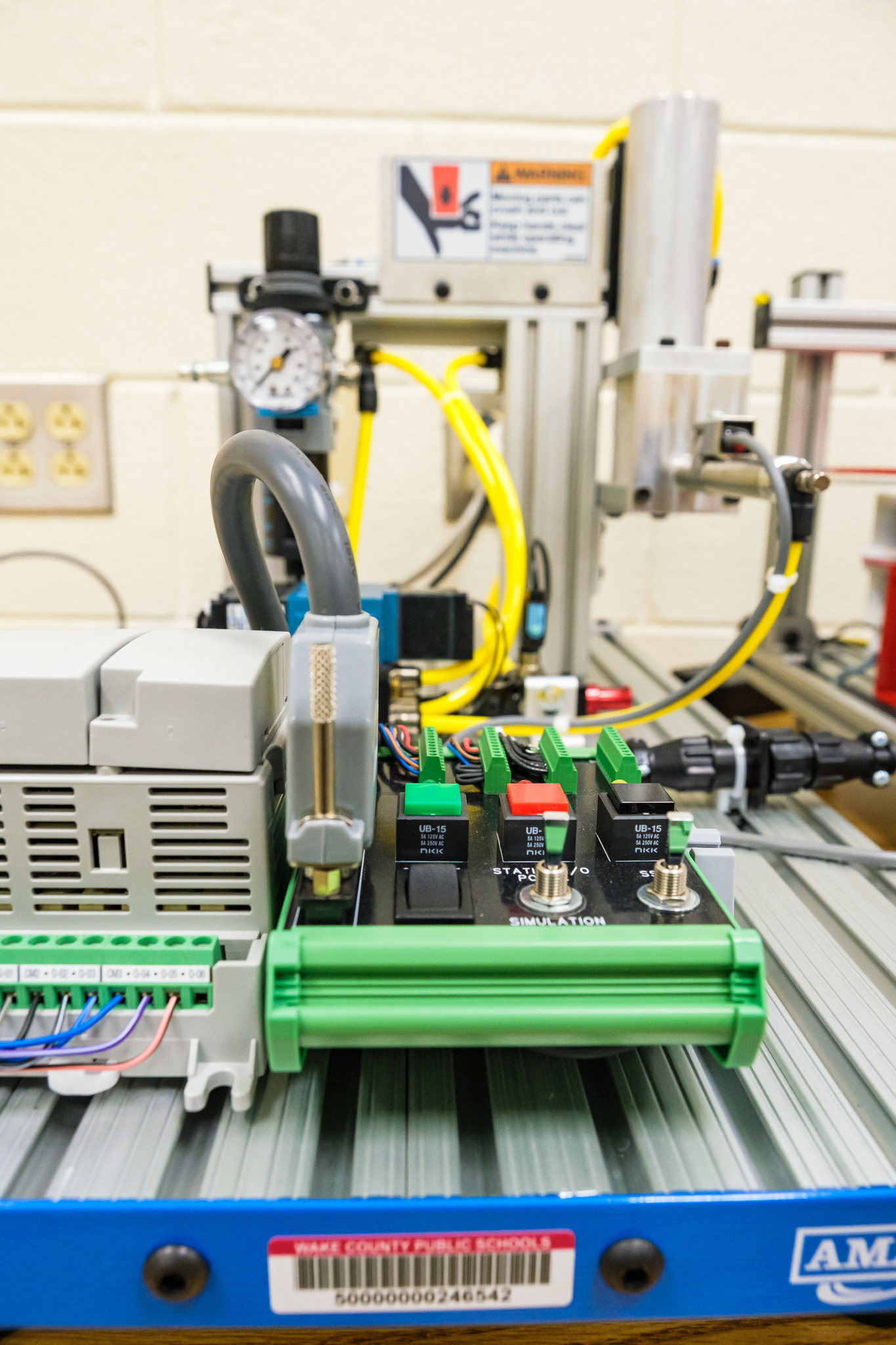 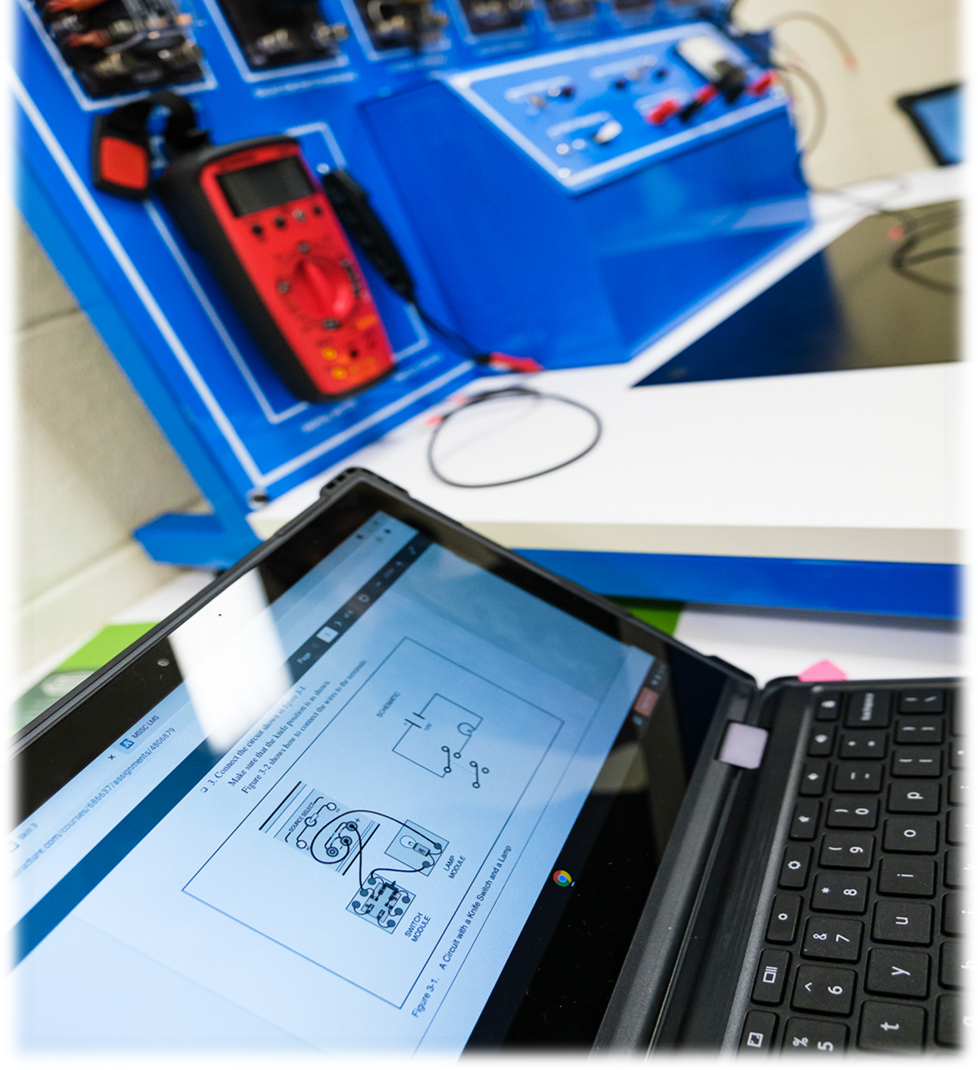 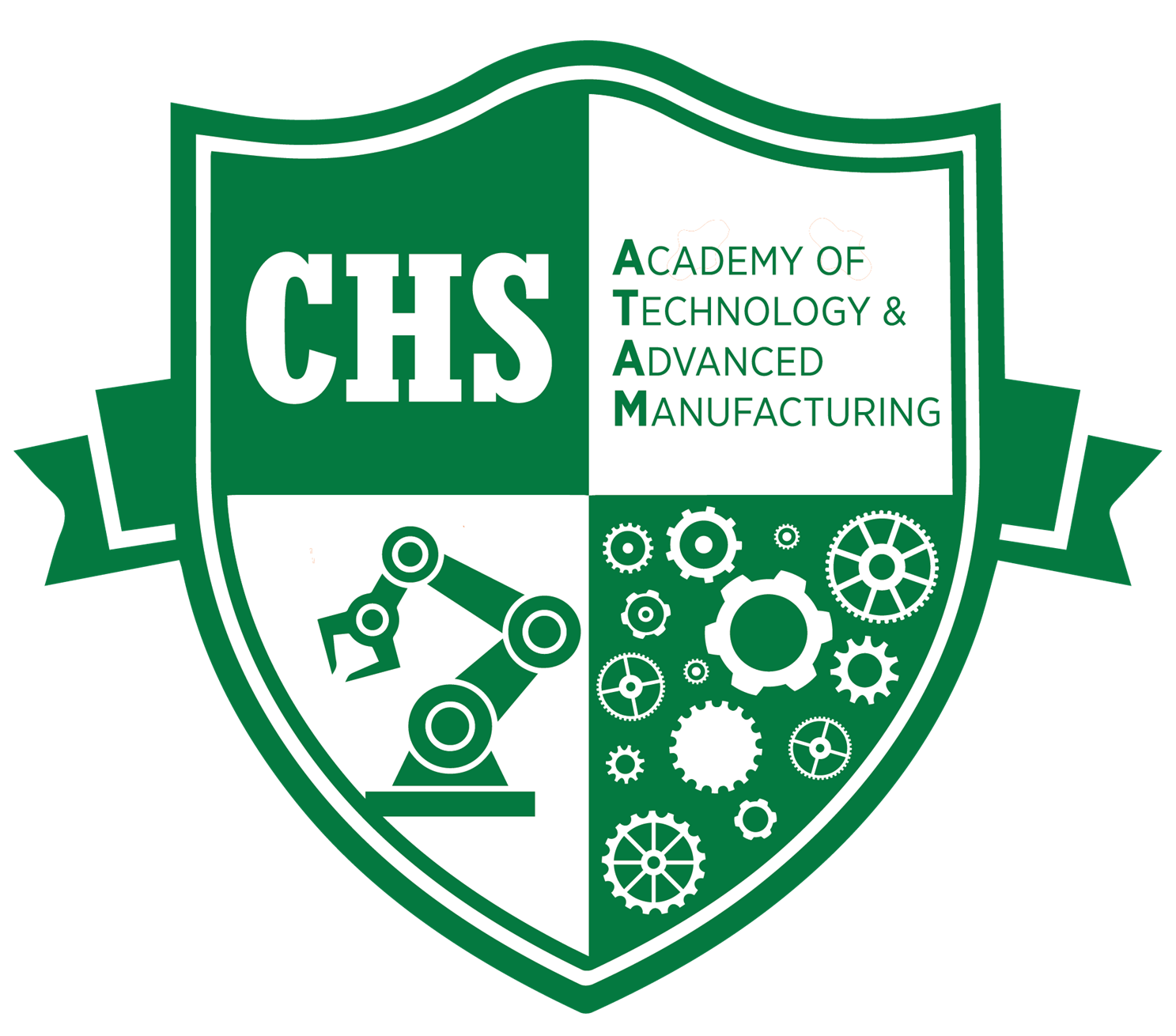 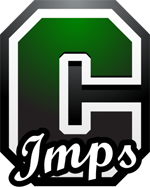 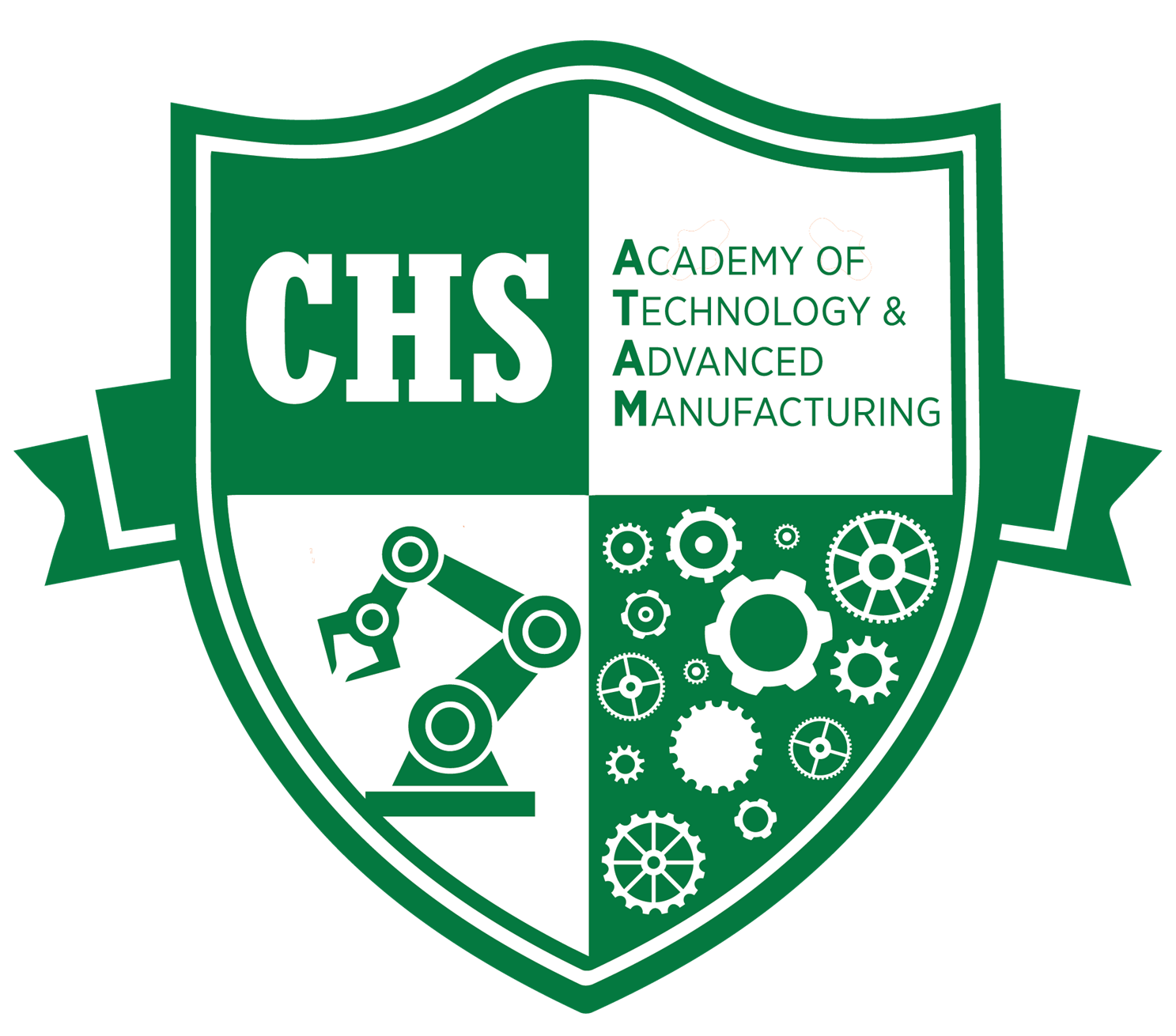 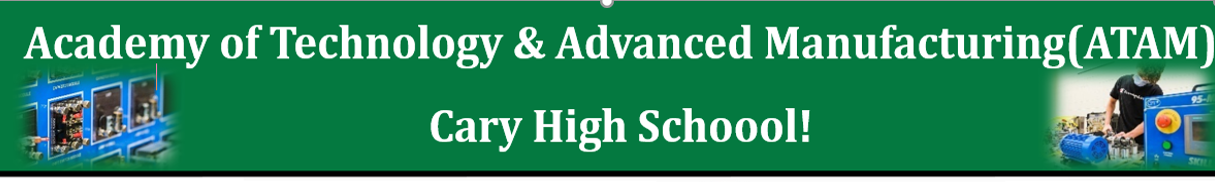 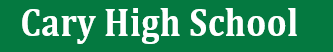 Cary High School ATAM is a smaller inclusive learning community within Cary High School that focuses on a career theme that is aligned with the needs of the local and state workforce and is integrated into the curriculum. 
Twenty first century workplace, employability and soft skills are integrated within the program(Resume Writing, Mock Interviews, Job Shadows, Business Immersions, Internships Apprenticeships…etc.).  
Student take core and Career and Technical Education classes together as a cohort
The program uses the integration of STEM principles, interdisciplinary, and co-curricular projects to prepare students for life and the workplace
Emphasis is placed on the  importance of  problem-solving, presentation, communication, teamwork, technology and employability skills
Academy acts as a bridge from the school system to the workplace
Career academies, educators, and the business community become partners investing in and developing today’s youth
Cary High School
919 460-3549 Ext. 21832
Academy Director – John Evans
Email: jevans3@wcpss.net
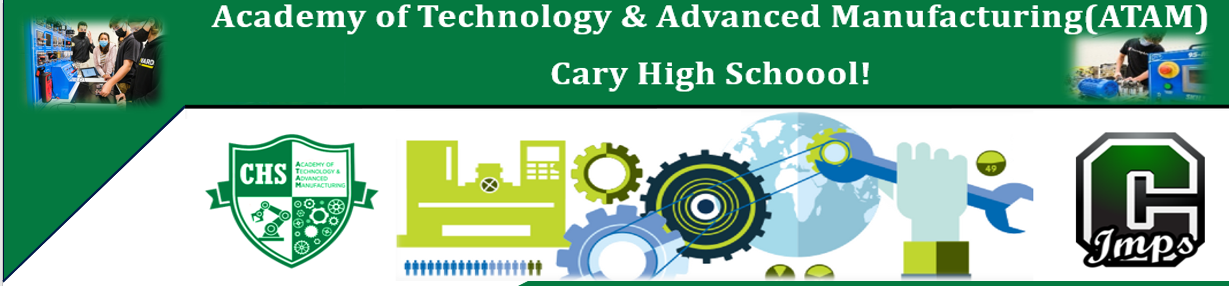 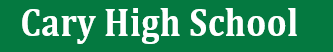 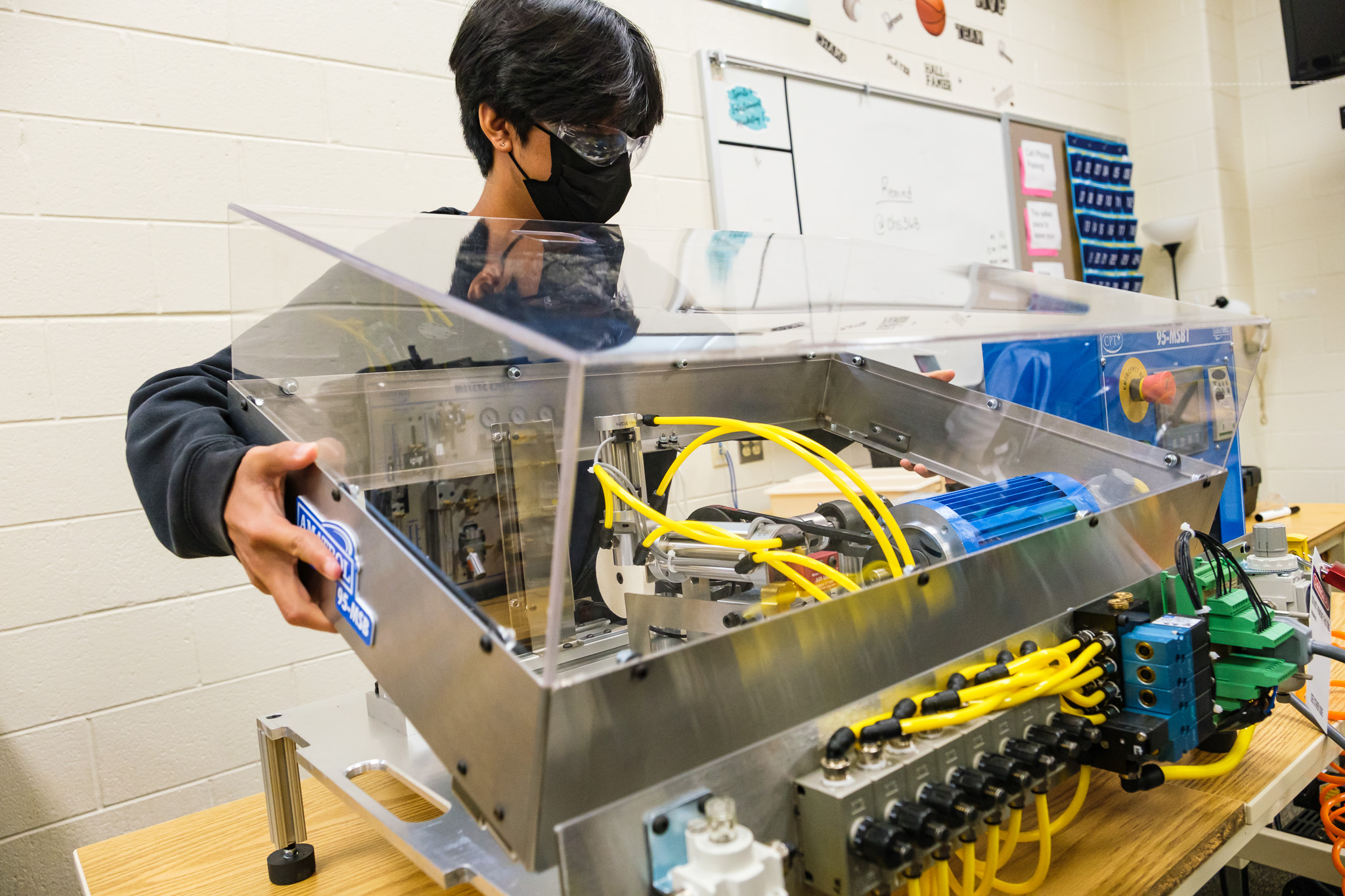 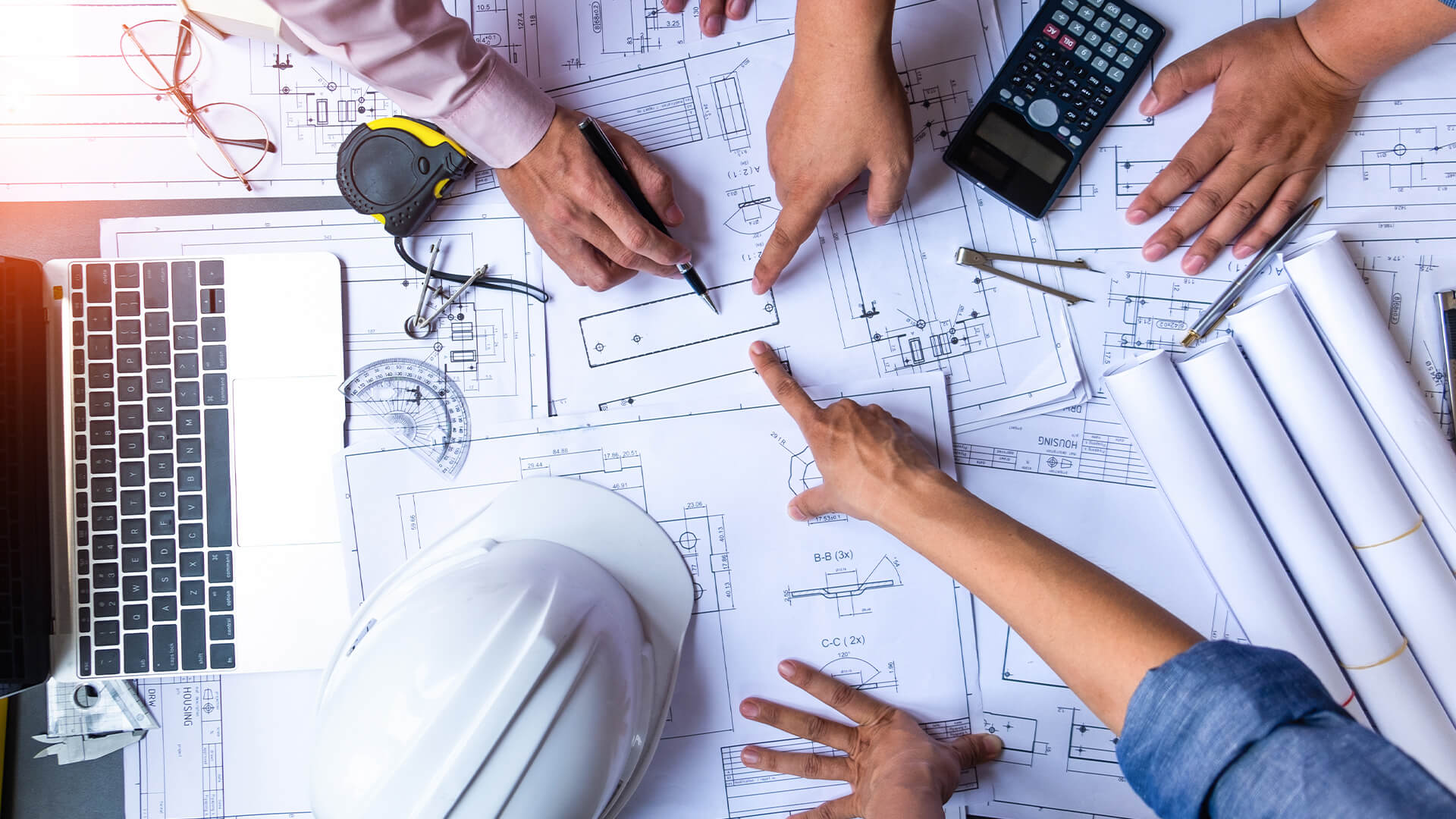 Opportunity for your child to be Part of:
A learning environment that is collaborative and fun!!

           A group that has stronger relationships with their teachers!!

A small learning community where students have built-in support!!
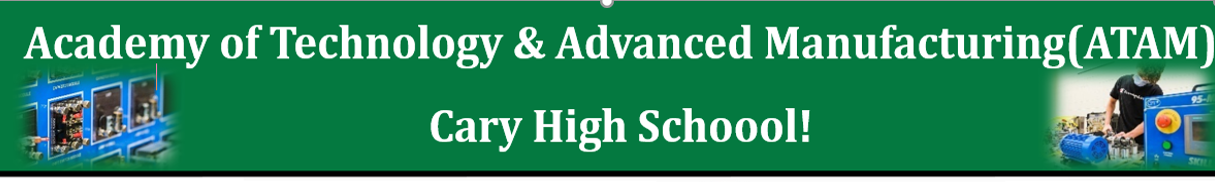 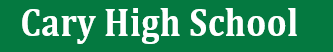 What former students say about being part of an academy!
Senior Katie Beekman, says, “ AOIT has been the greatest part of my high school experience. The field trips and project are unforgettable, the lessons learned are important skills I will use for forever, and the friendships become ones that last a lifetime!  AOIT is a family.  
10th grader Shelby Poliachik says, AOIT isn’t just about technology. It’s about community; you learn to work together with both your friends and  your teachers and have fun doing it.
Academy Director – John Evans
Email: jevans3@wcpss.net
Cary High School
919 460-3549 Ext. 21832
Proposed Course Sequencing
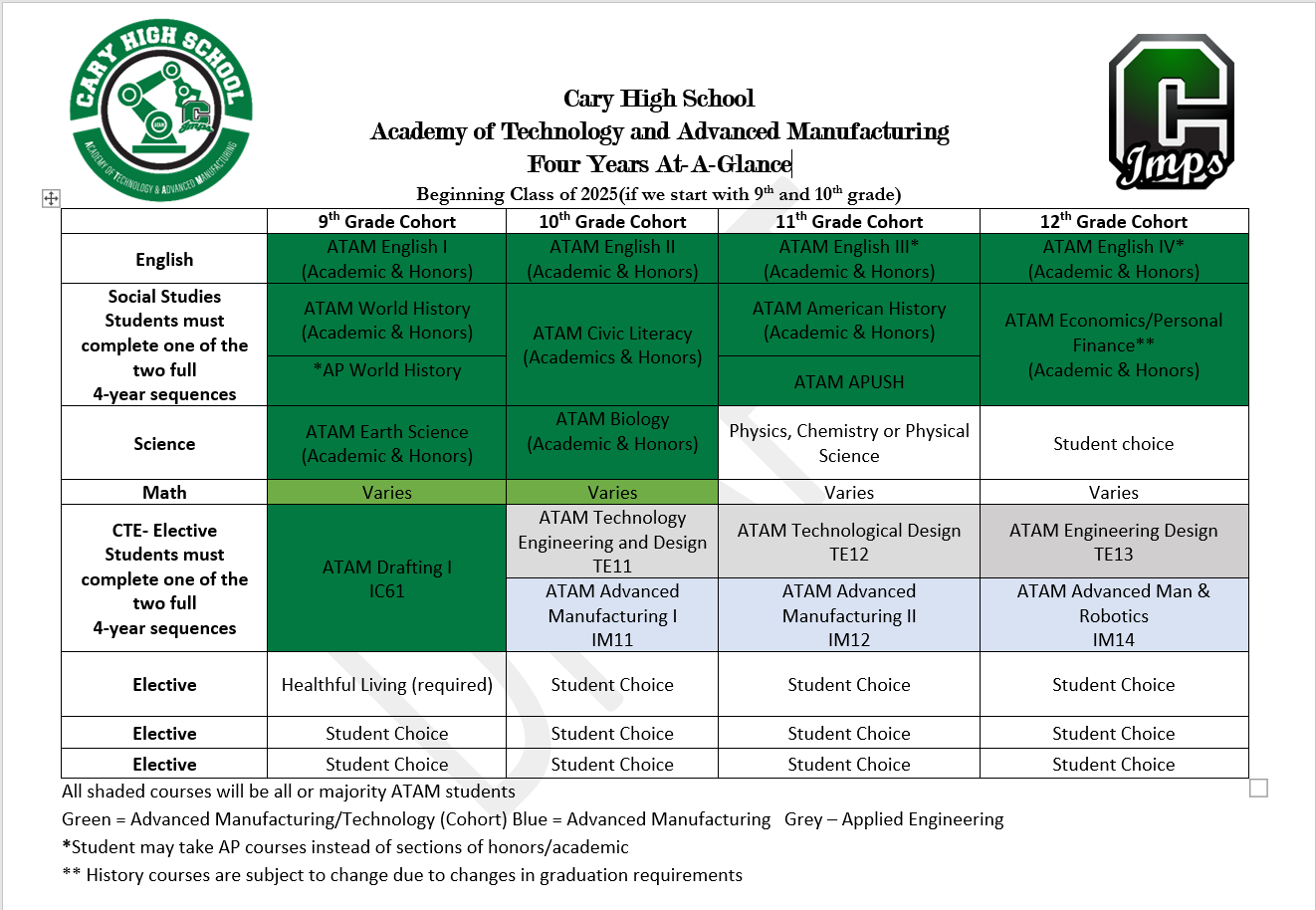 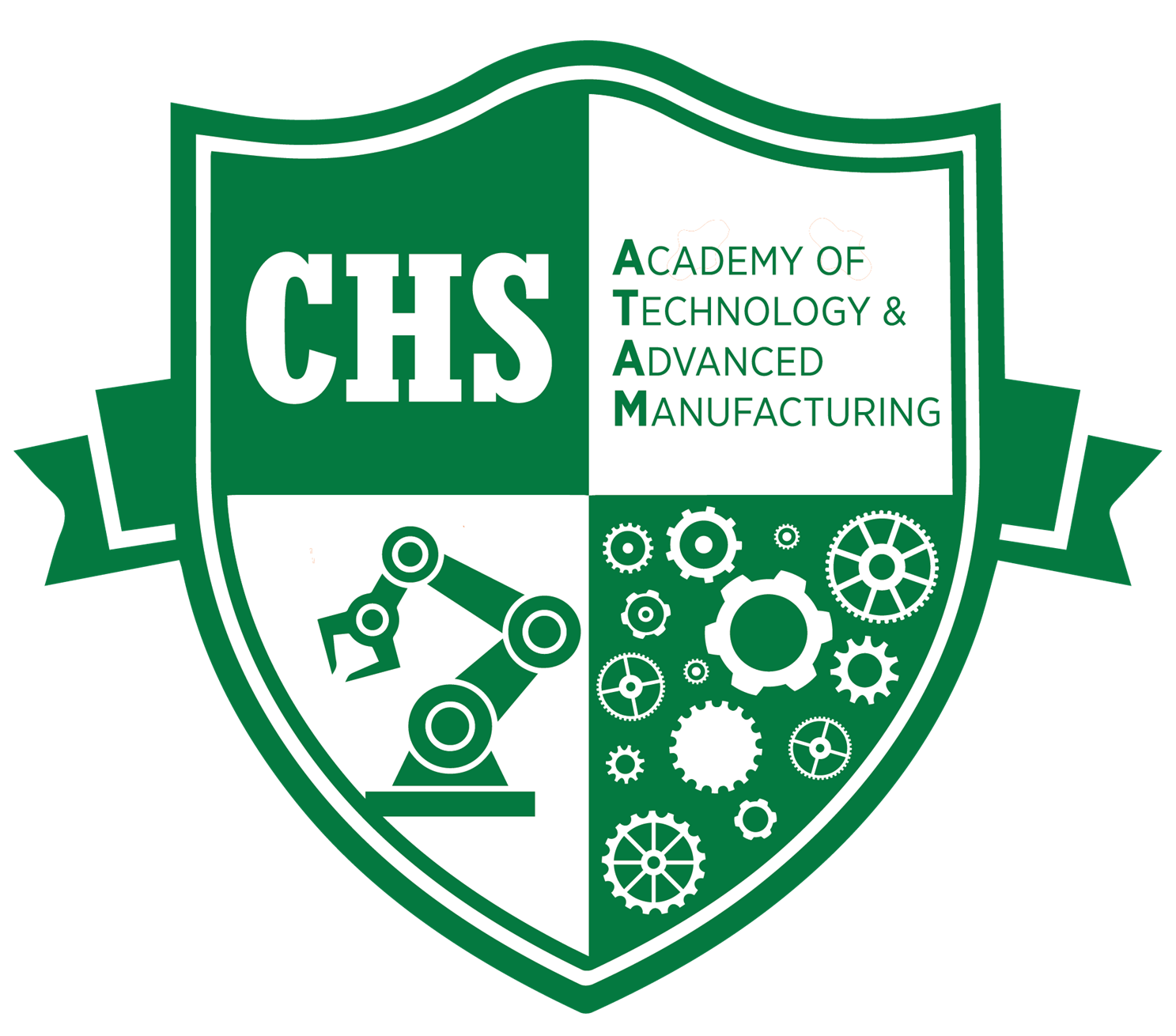 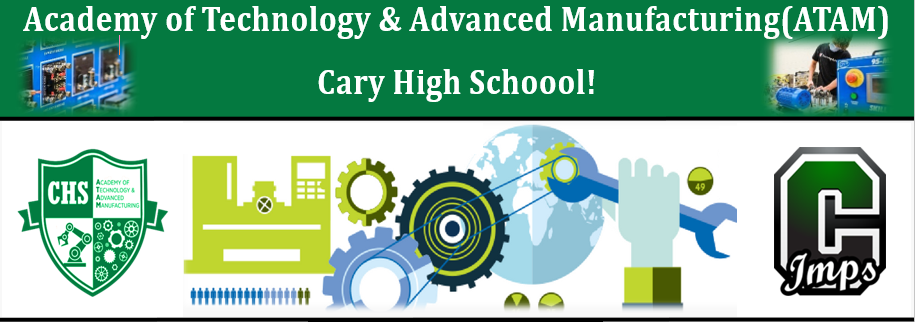 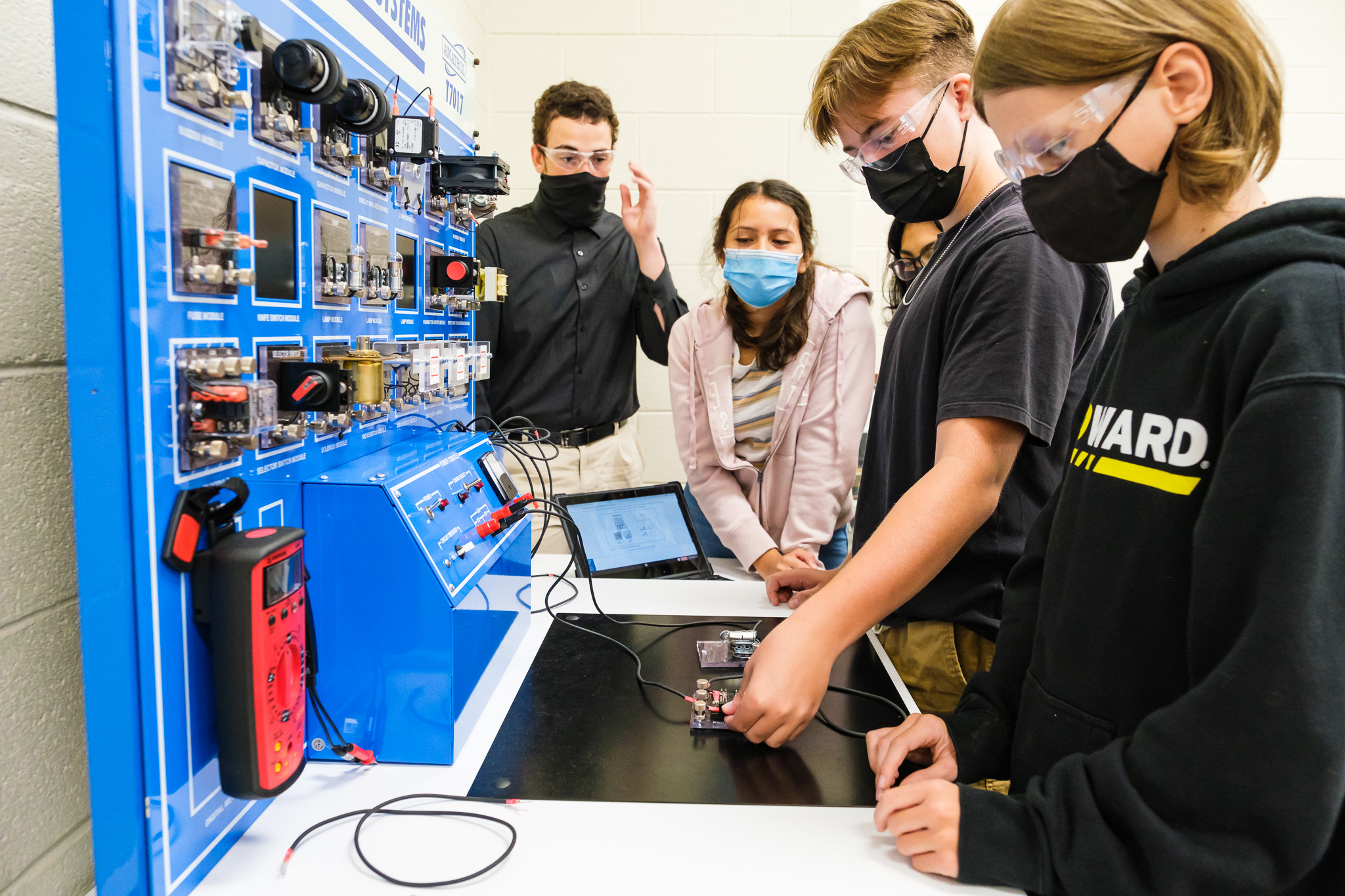 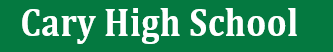 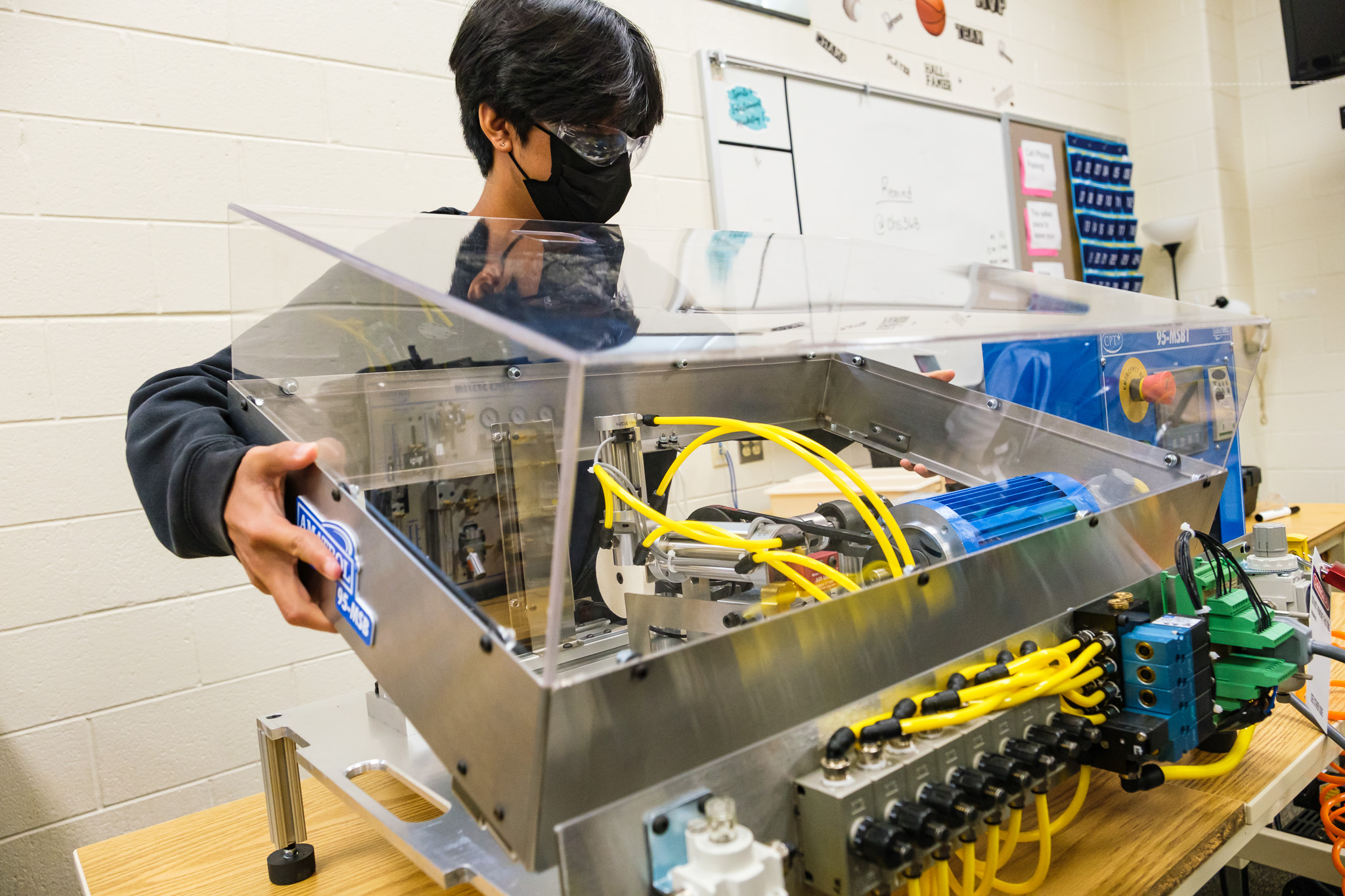 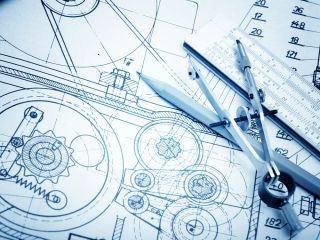 Opportunity for your child to Learn & Earn:
Earn Industry recognized certs that will boost your earnings power!!

         Learn employability and soft skills that will put them ahead of their peers!!

Learn high demand technology, design, engineering and manufacturing skills!!
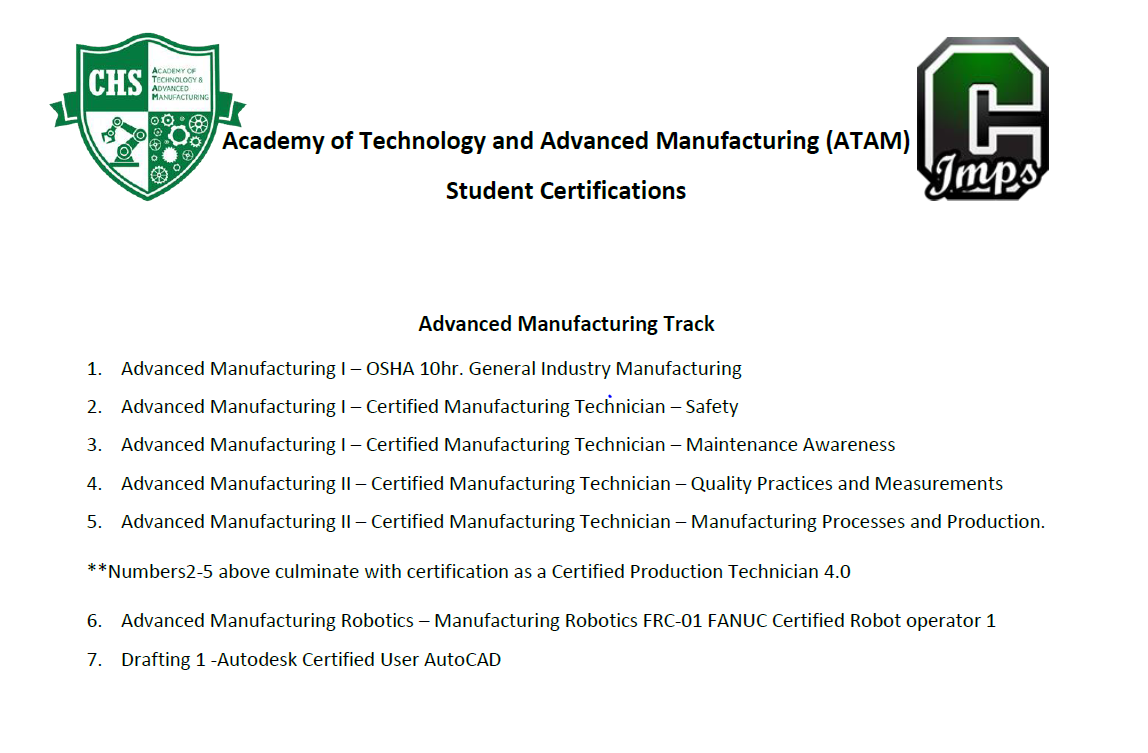 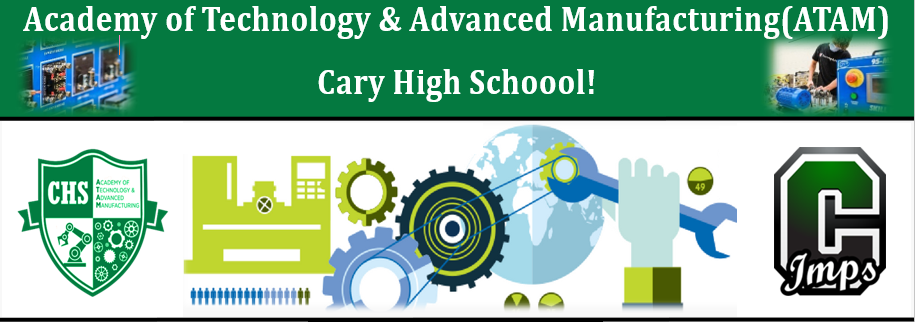 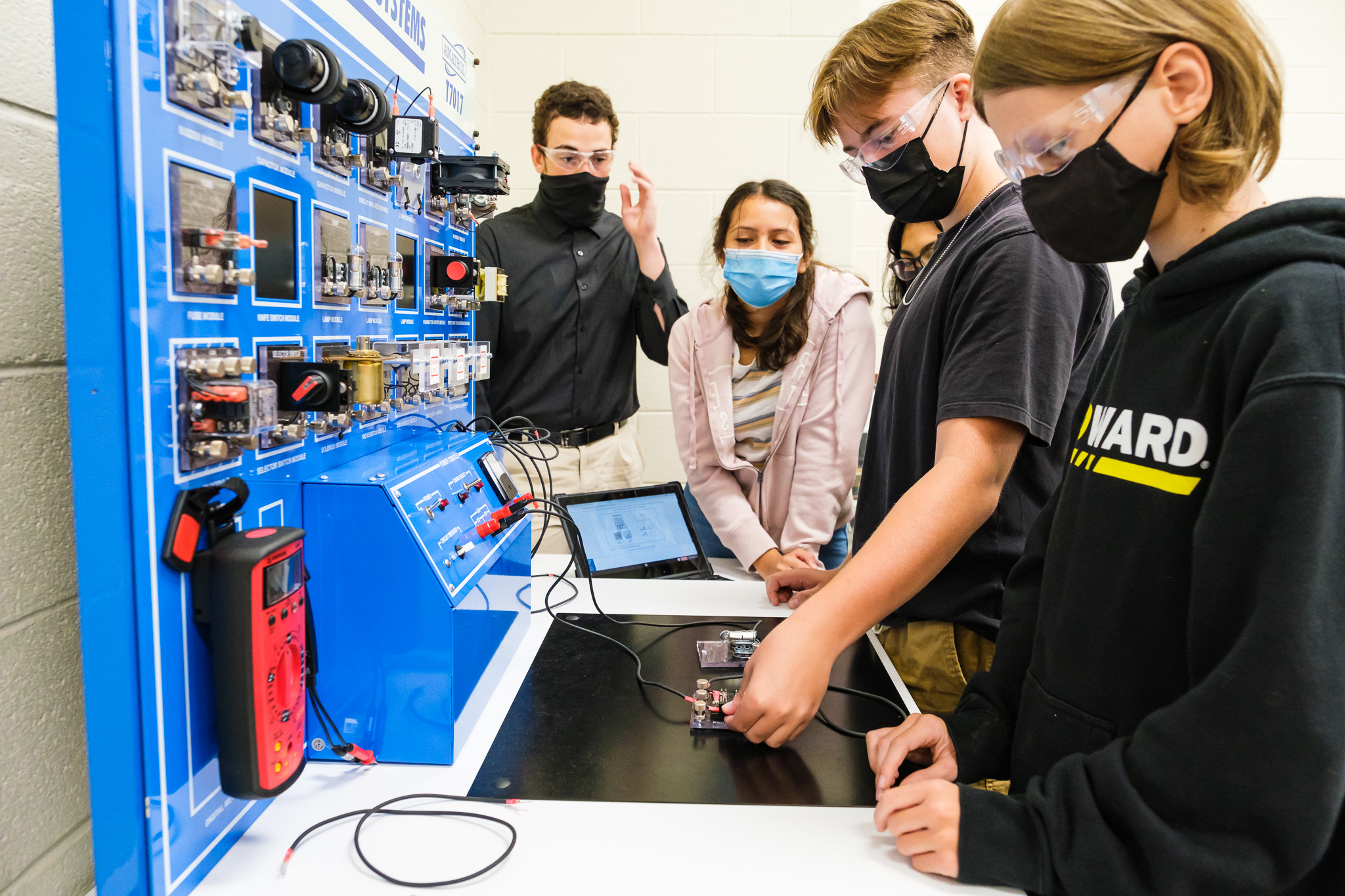 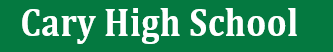 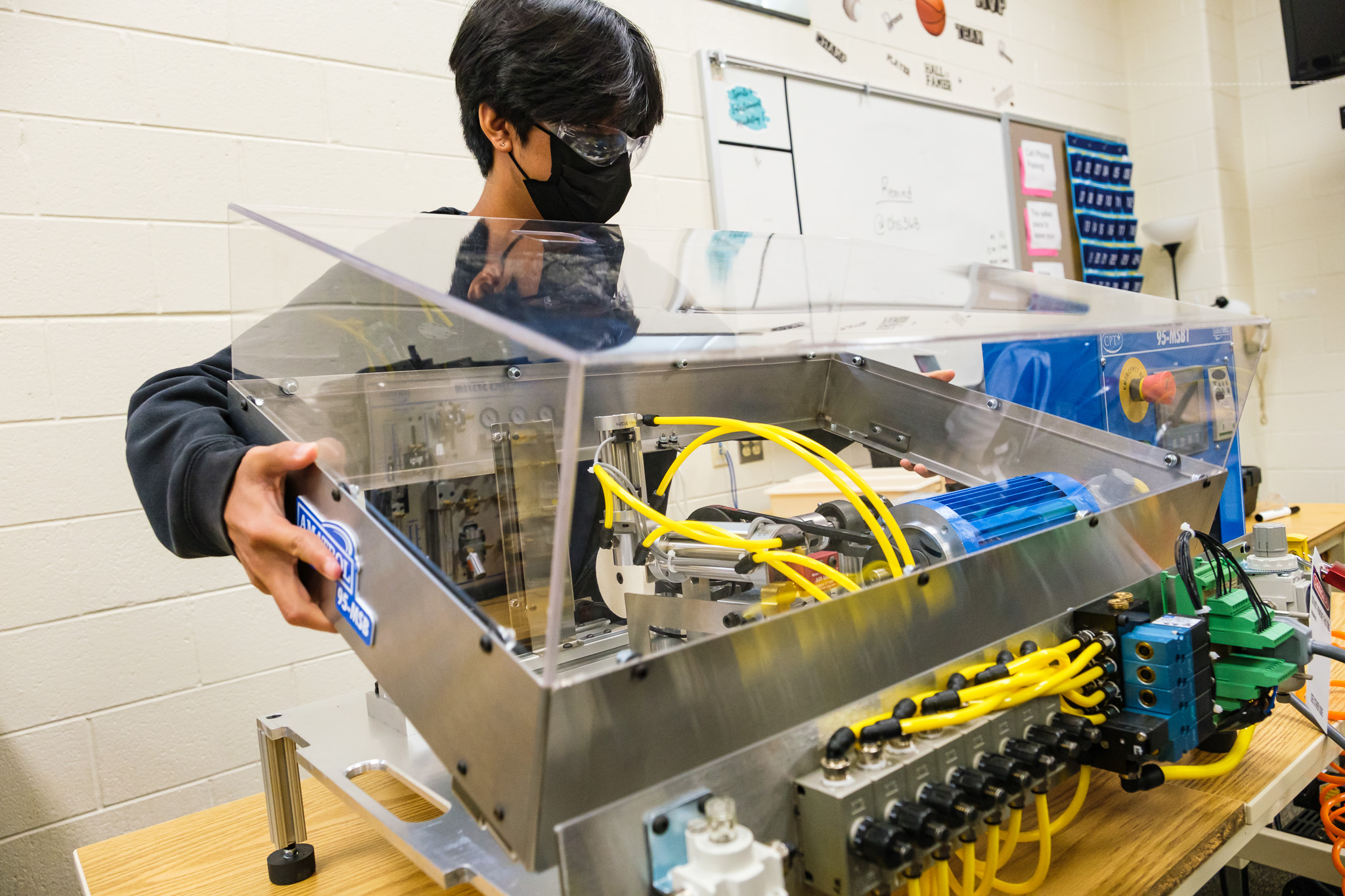 Because of this Opportunity Students Will:
Participate in fieldtrips and unique learning opportunities!!
                              Learn to think critically and problem solve!!
                  Be part of a group that is like family!!!
      Have access to a professional network!!
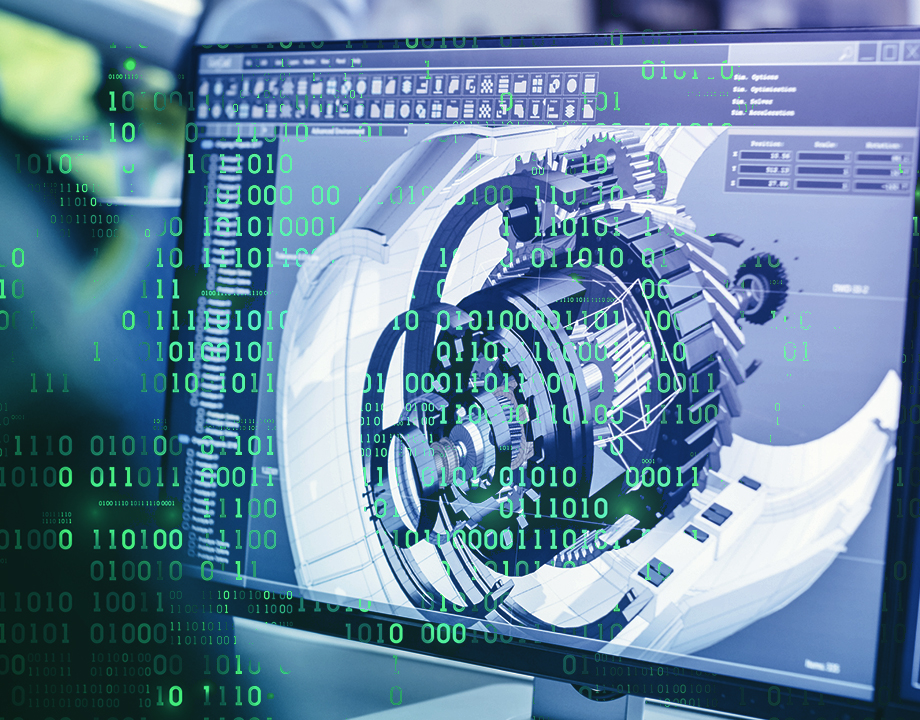 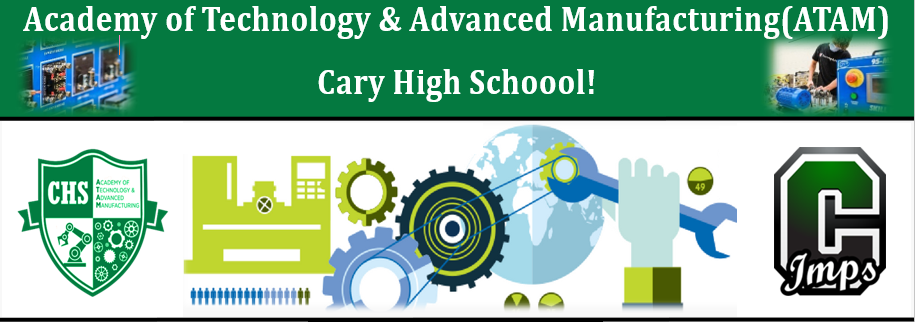 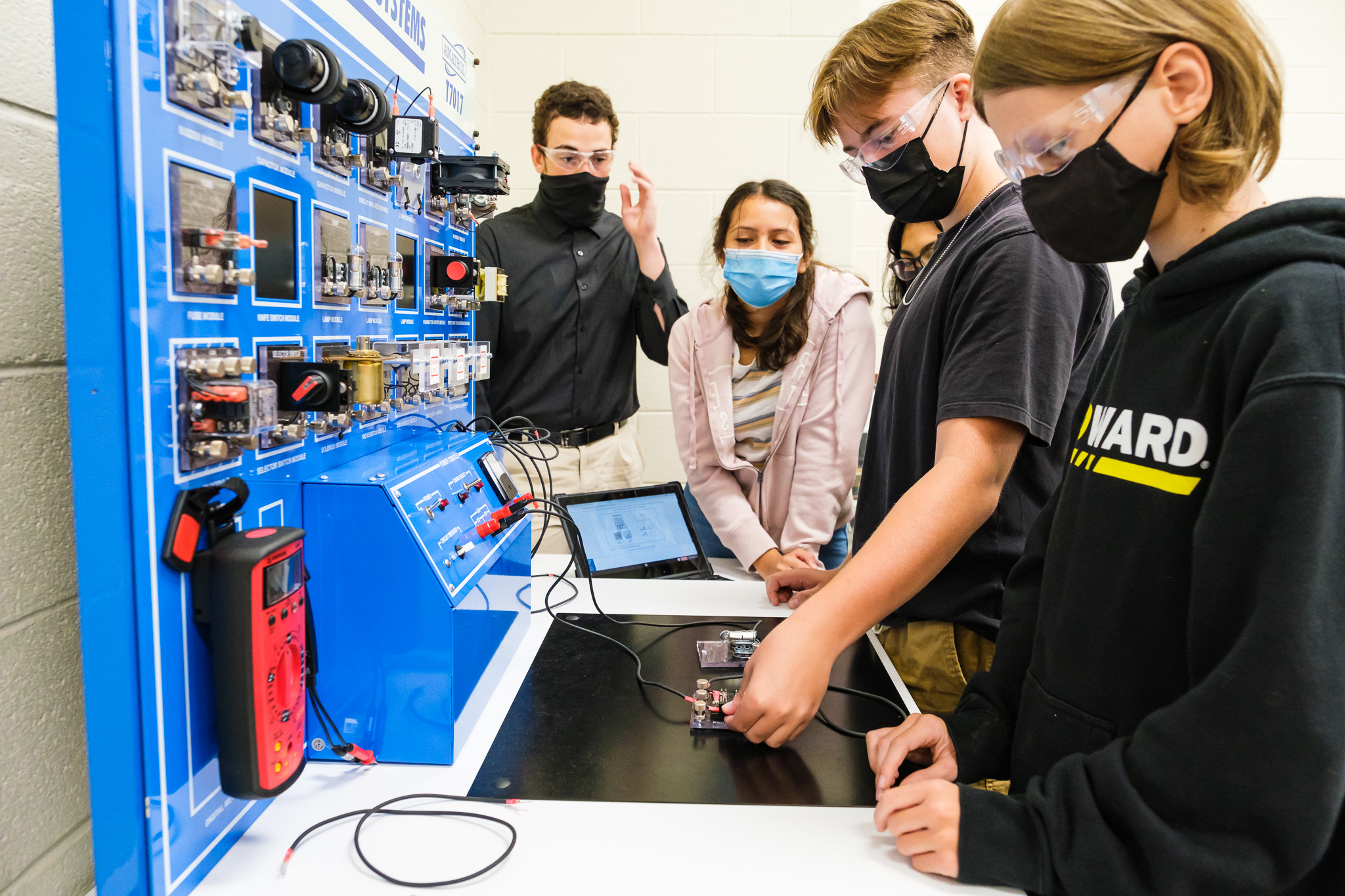 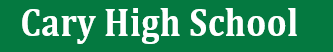 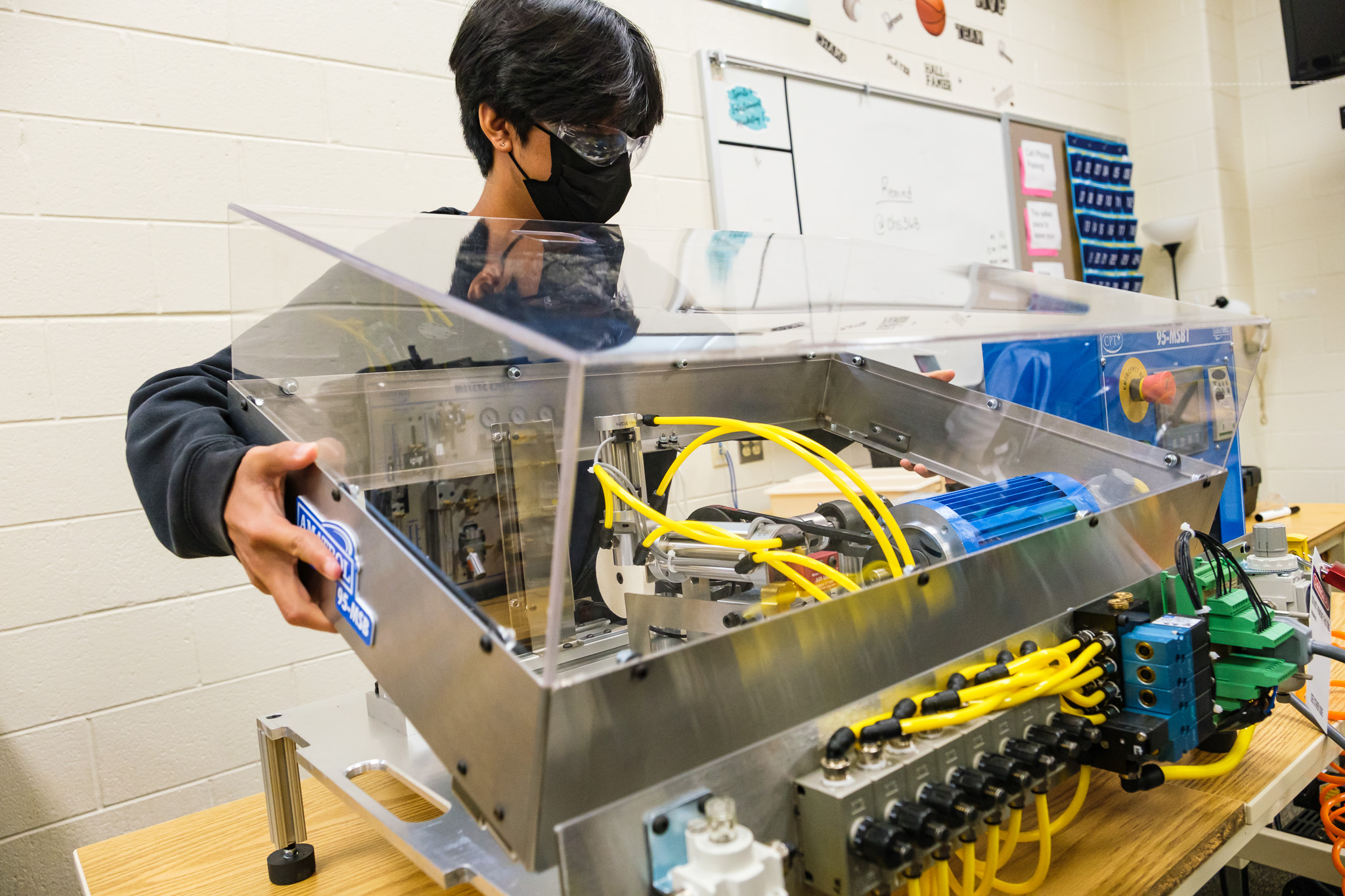 Because of this Opportunity Students Will:
Have access to internships and apprenticeships!!

                        Have access to well paying jobs upon graduation!!

        Be prepared for career, college or whatever their next steps are!!

Have fun and leave the academy a more confident prepared person!!
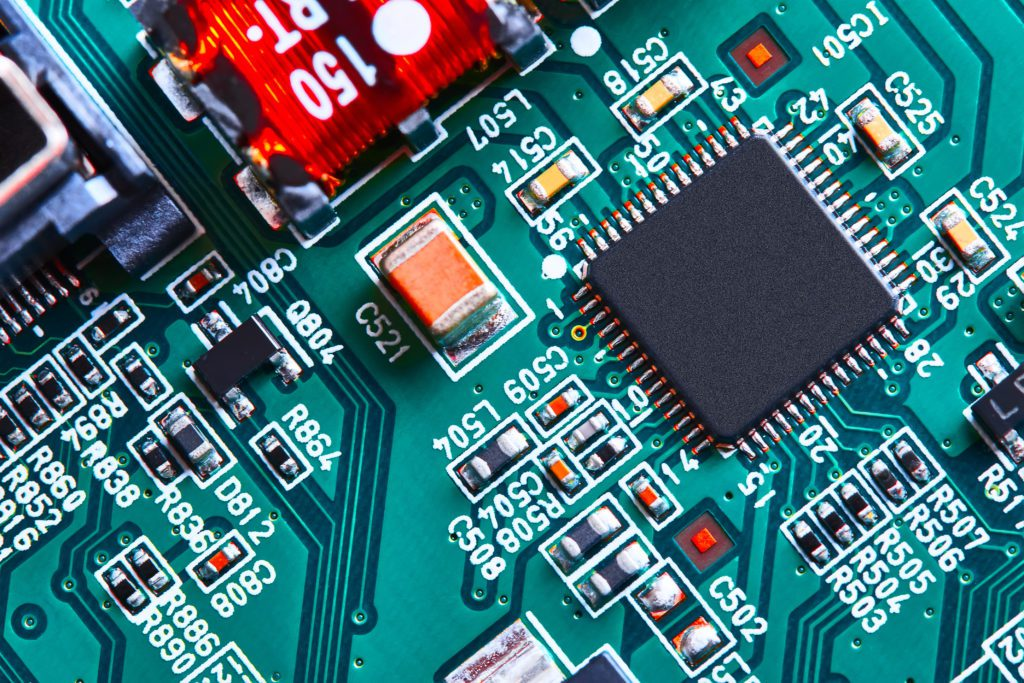 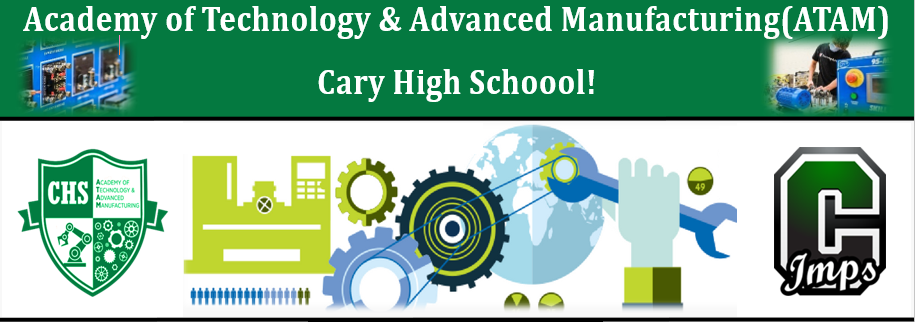 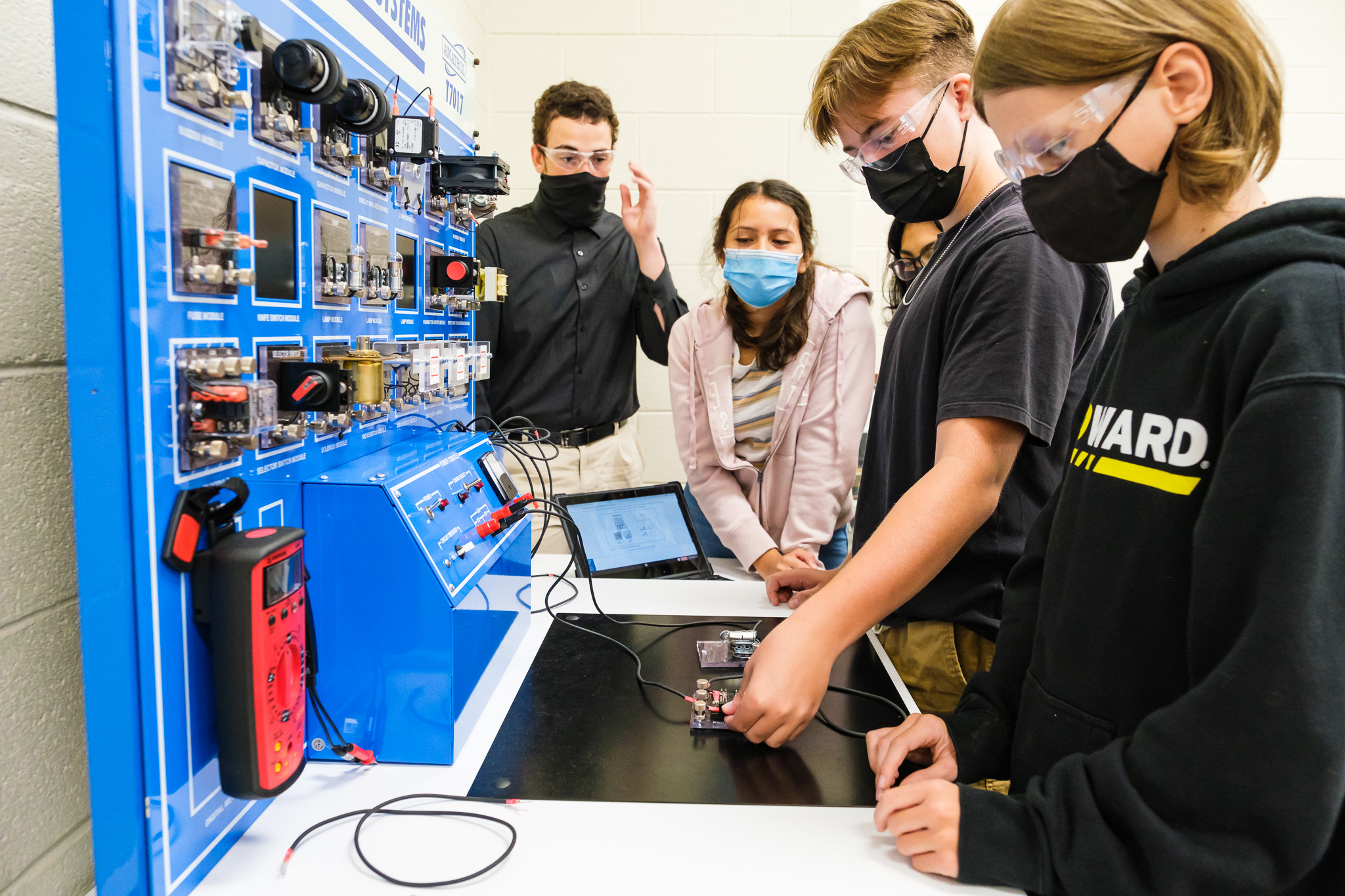 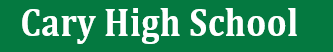 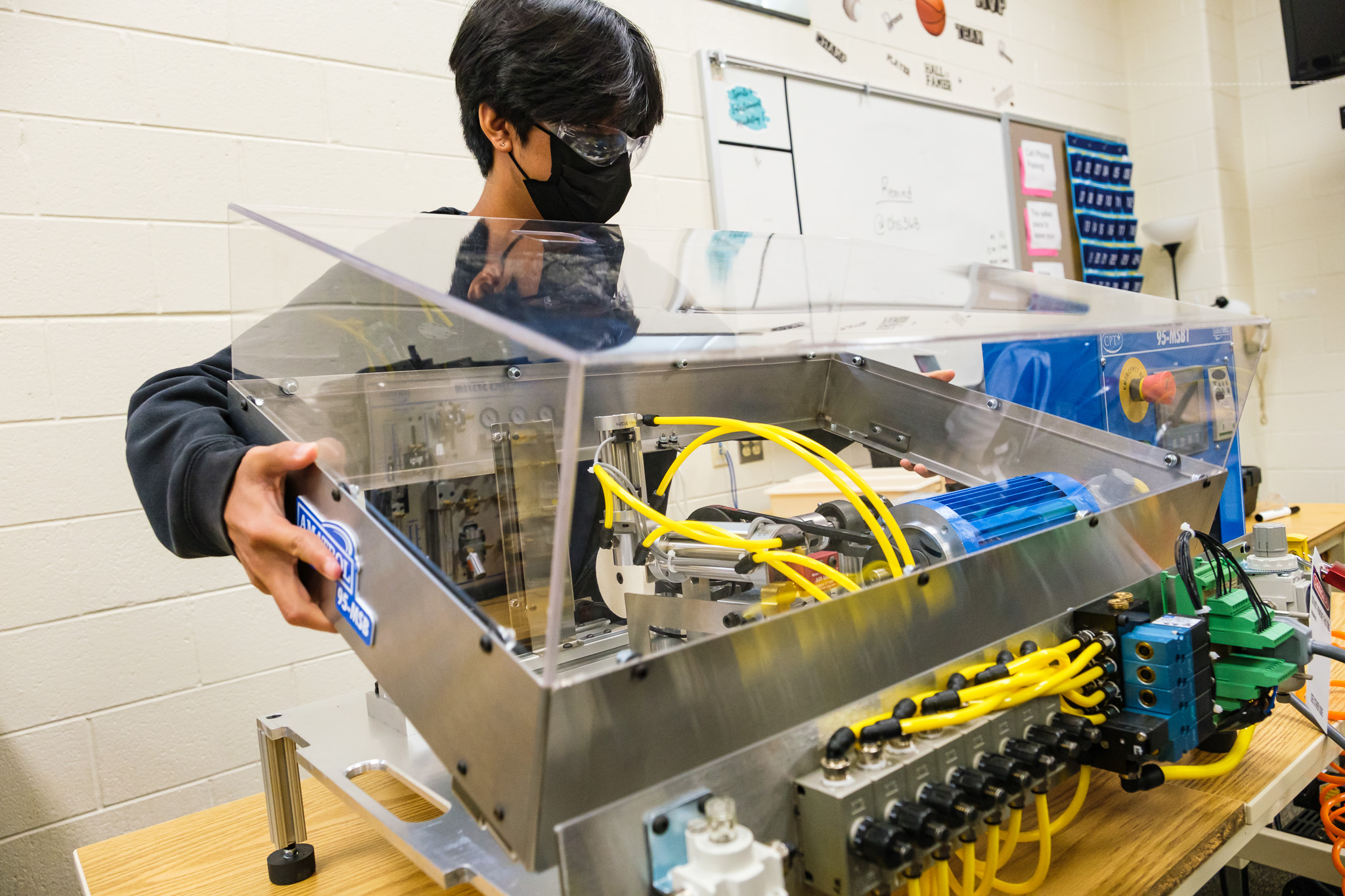 Partners We Have Engaged With:
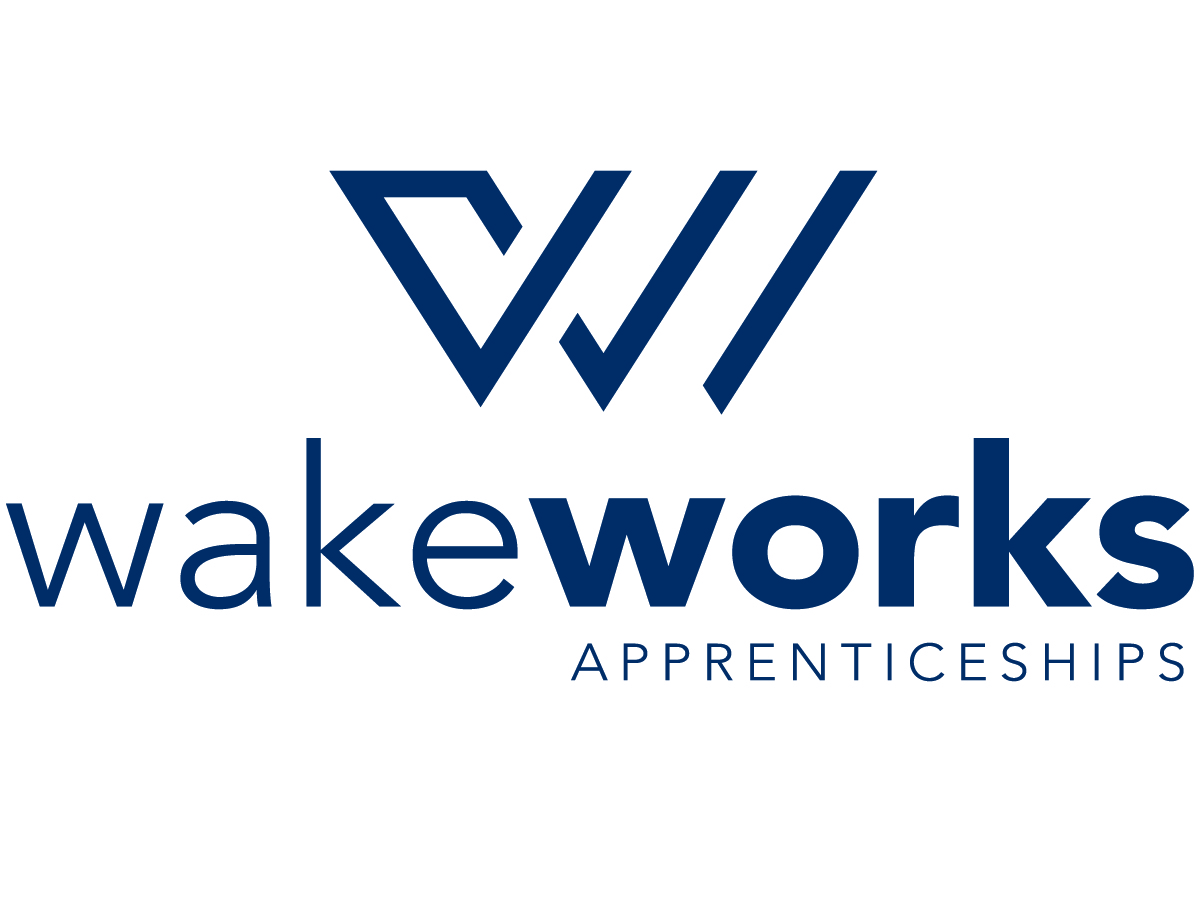 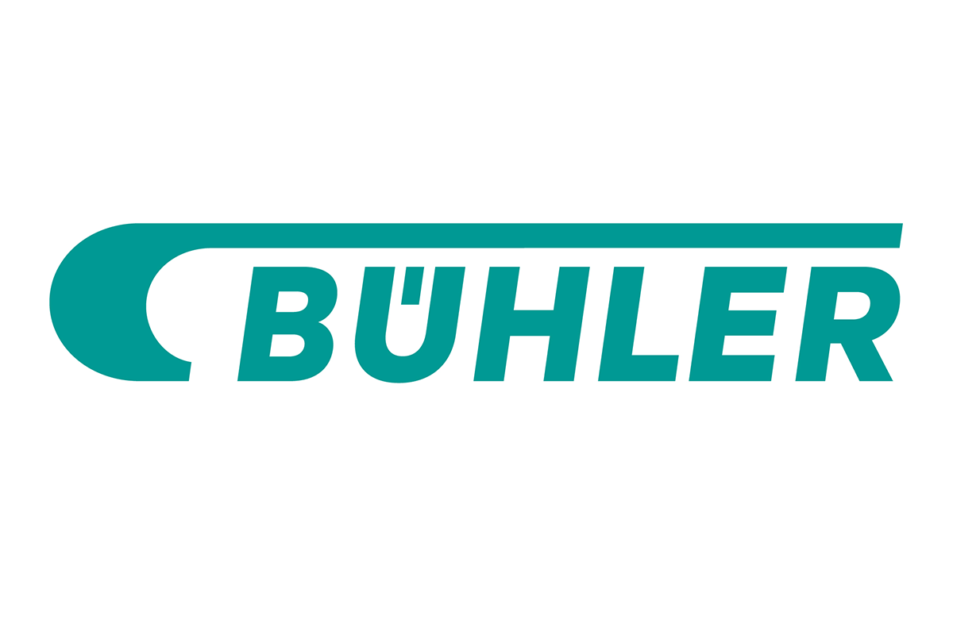 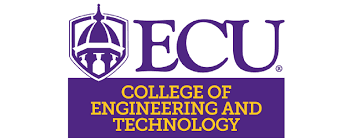 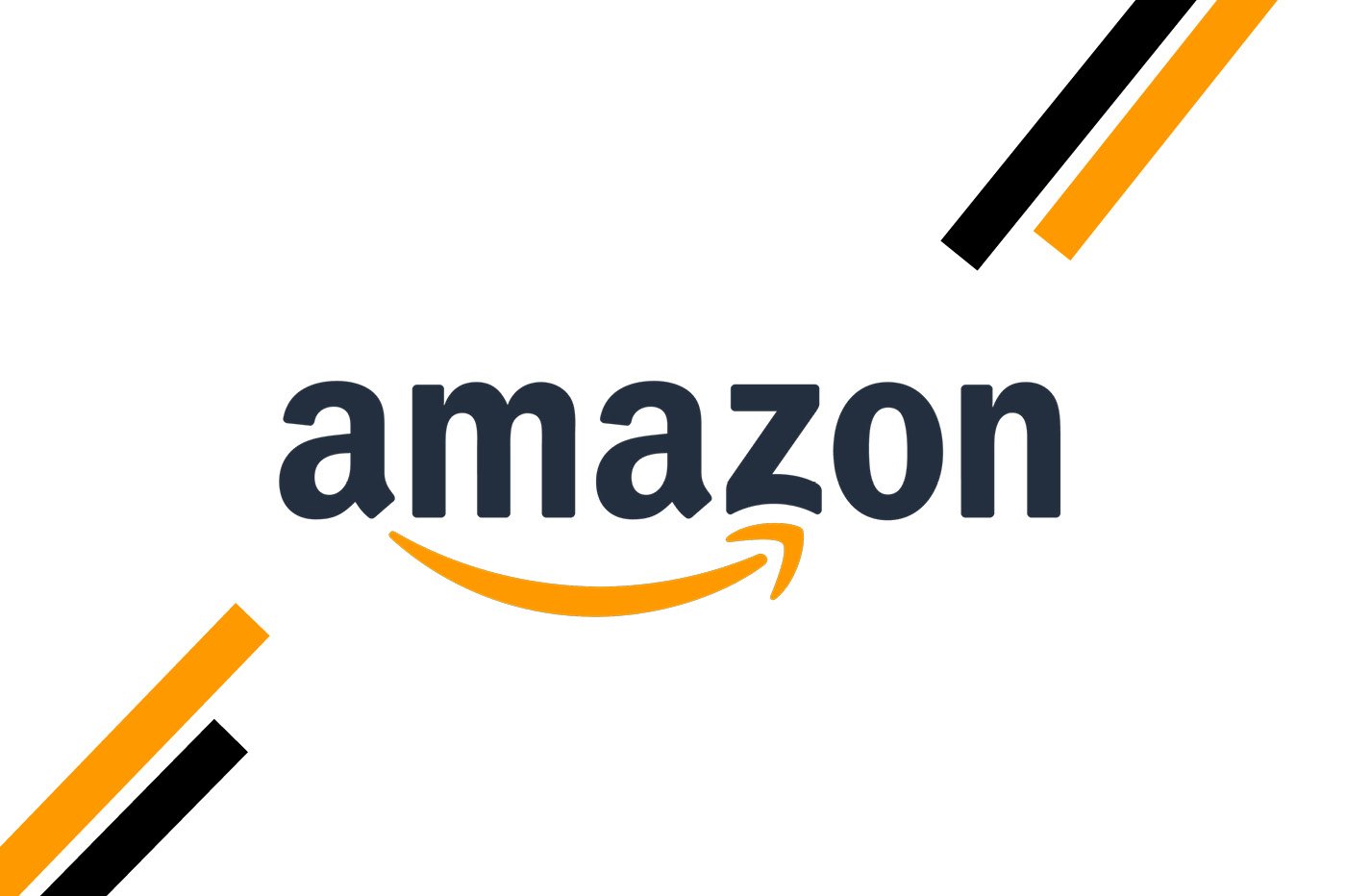 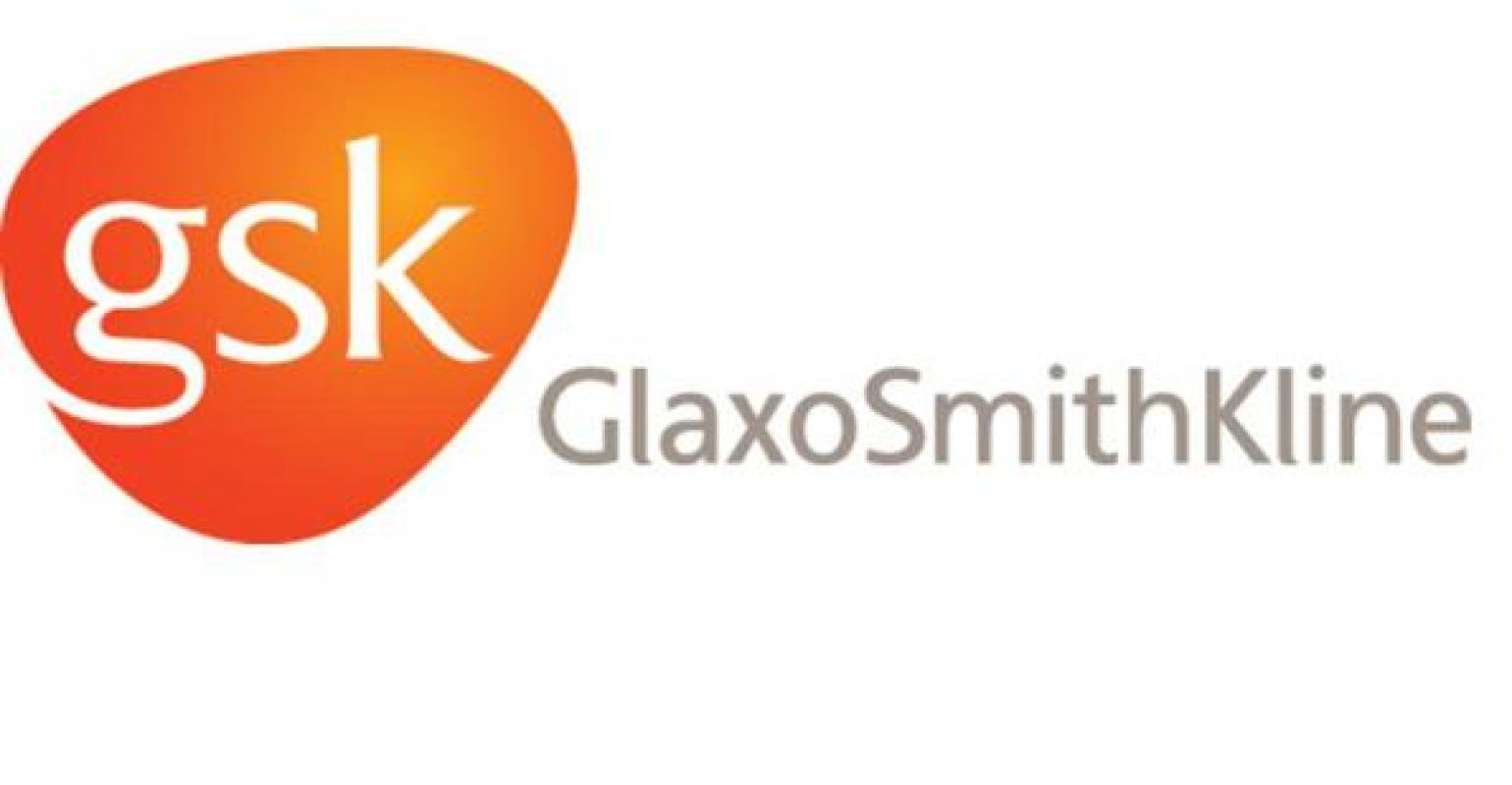 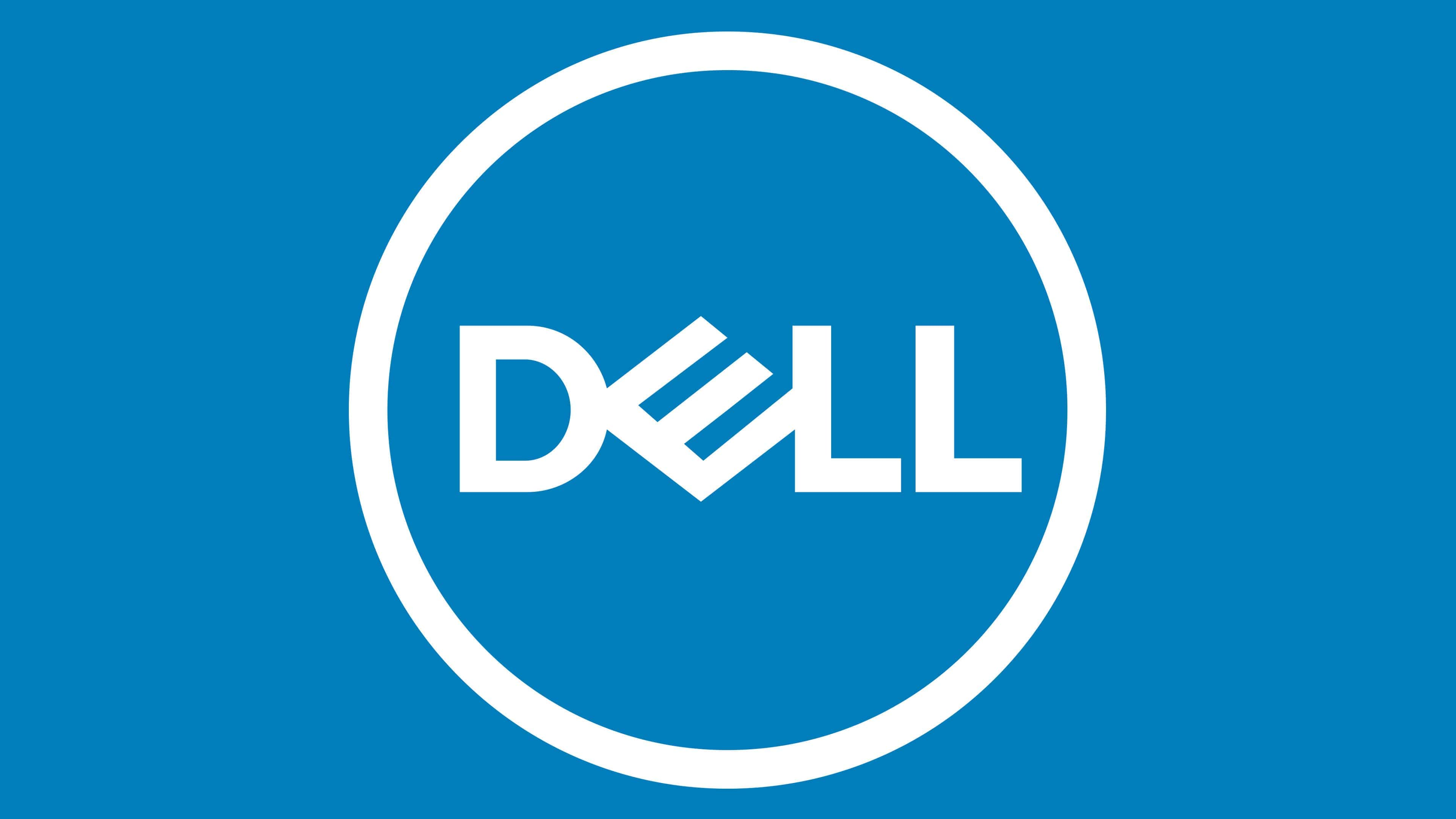 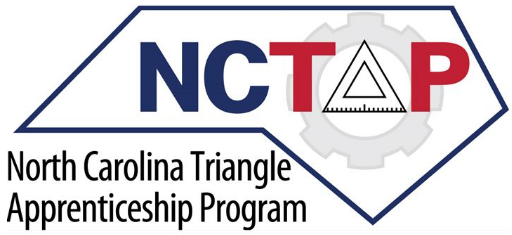 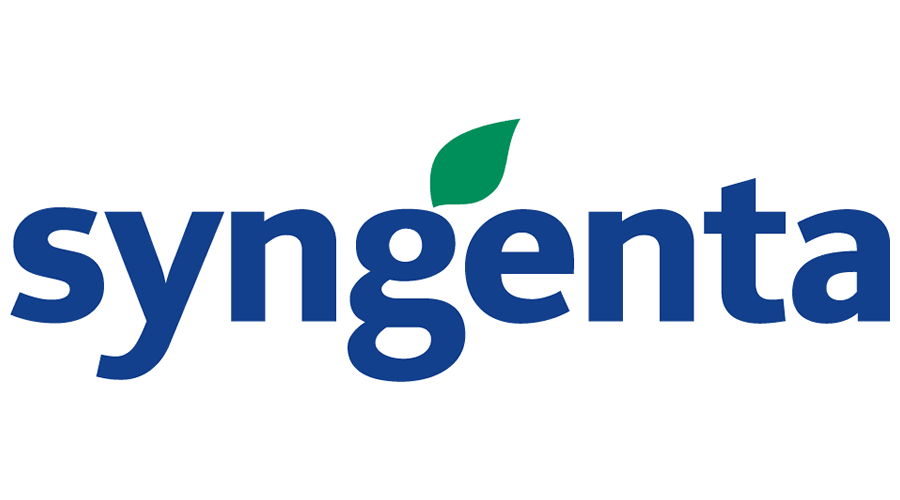 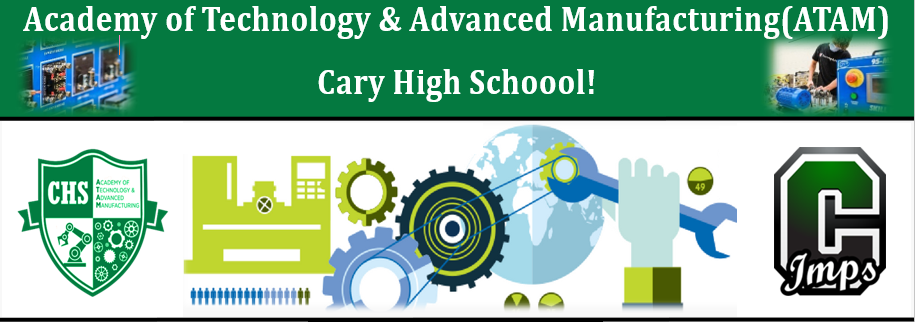 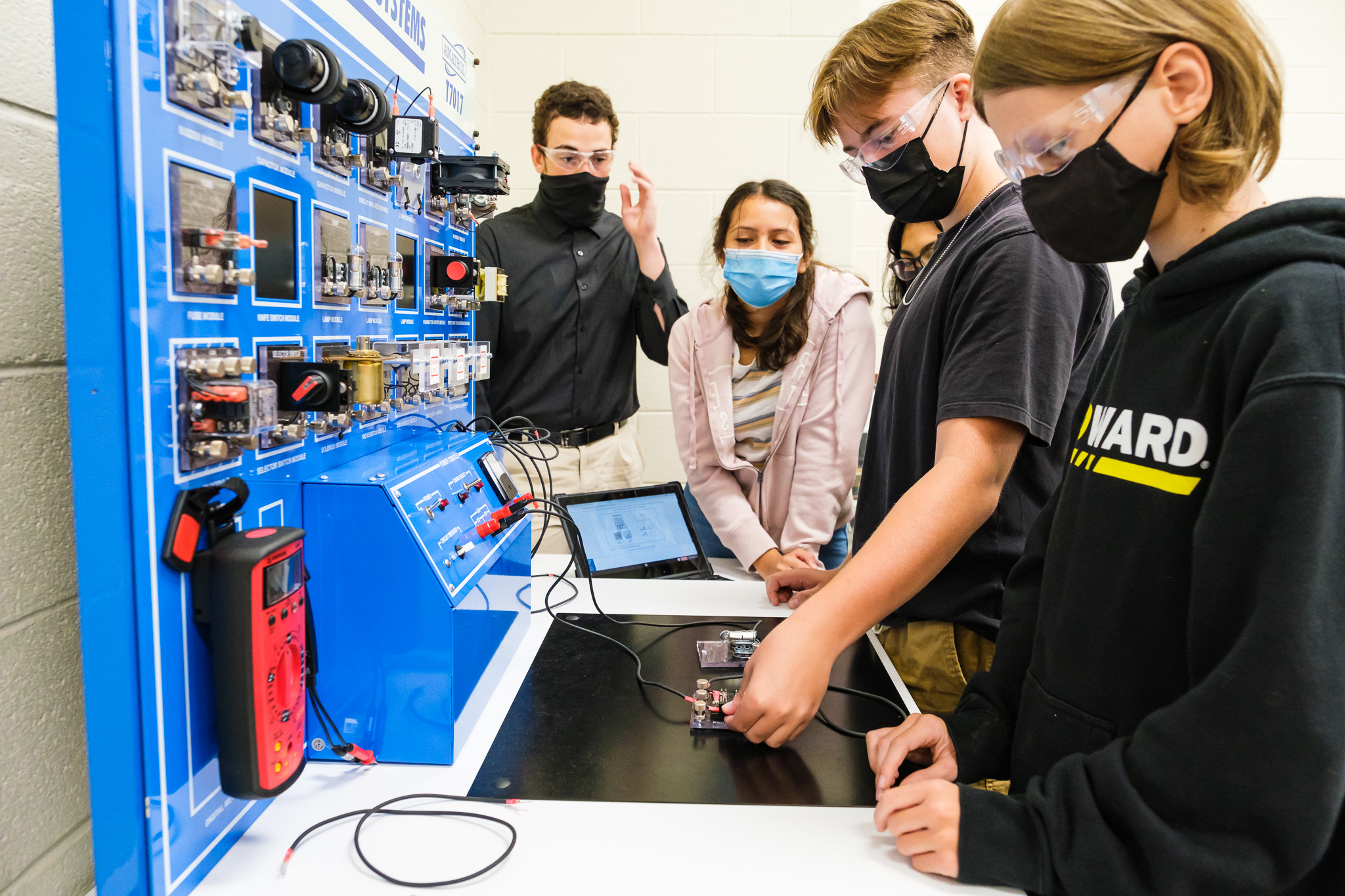 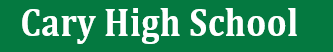 Being in an Academy Translates Into Success!!
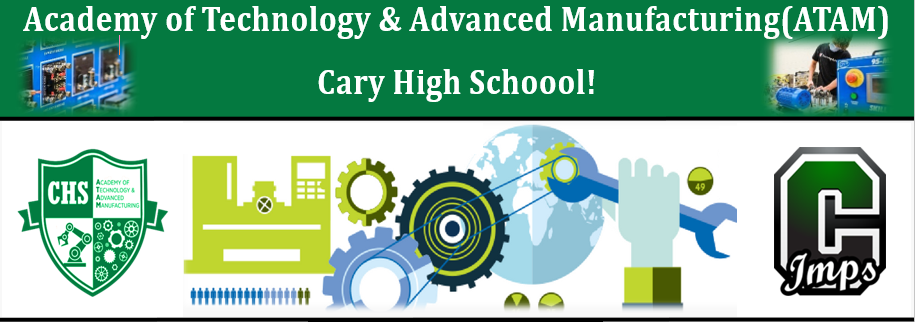 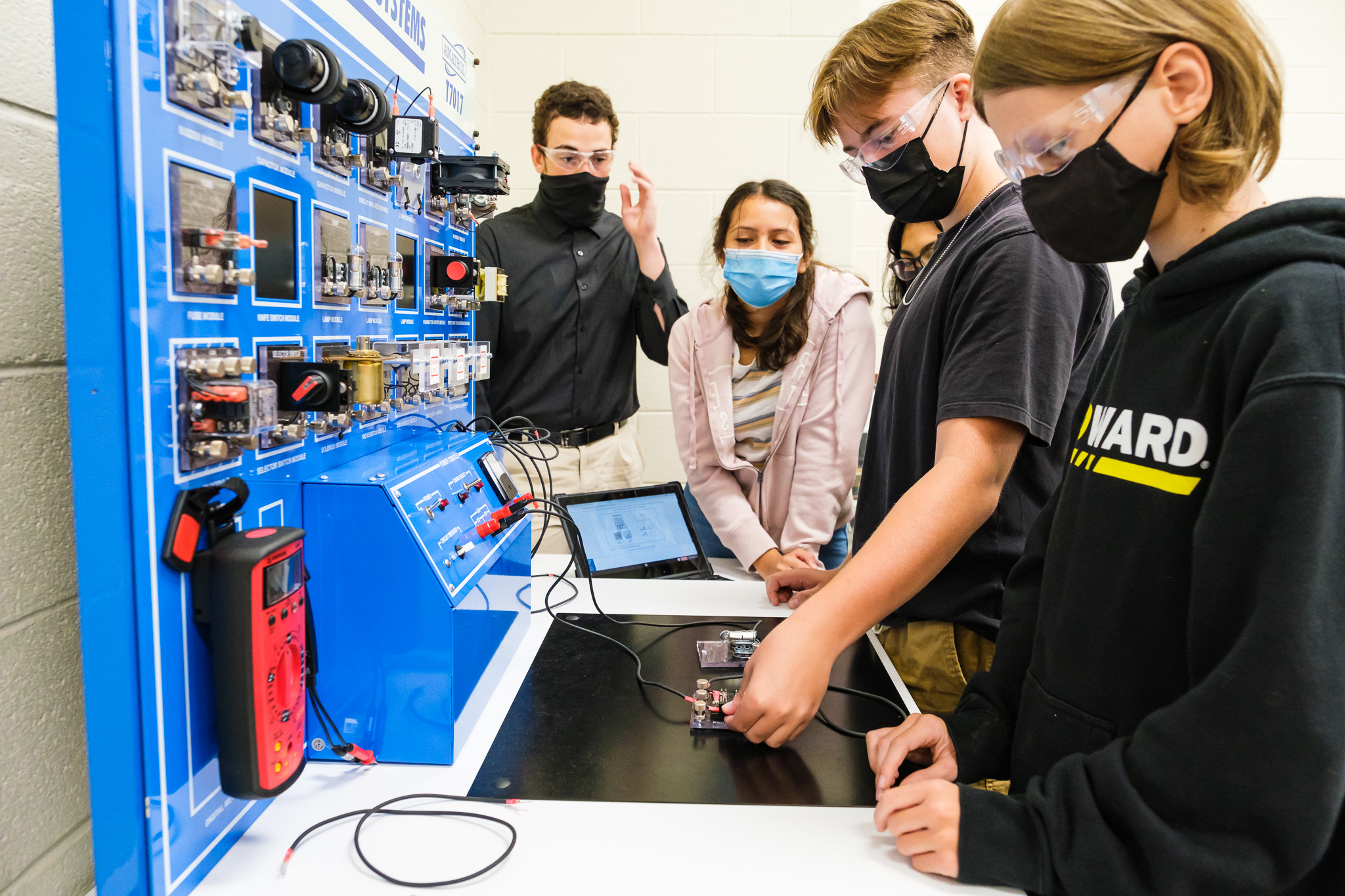 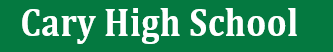 Being in an Academy Translates Into Success!!
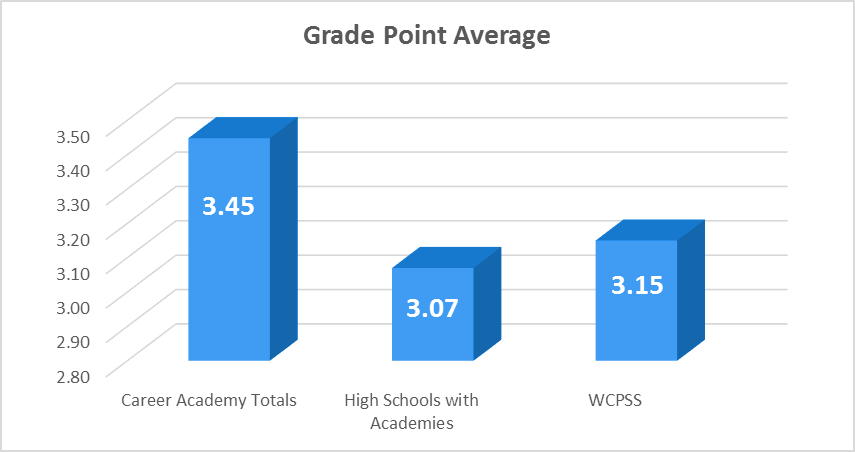 The Academy of Technology and Advanced Manufacturing Experience
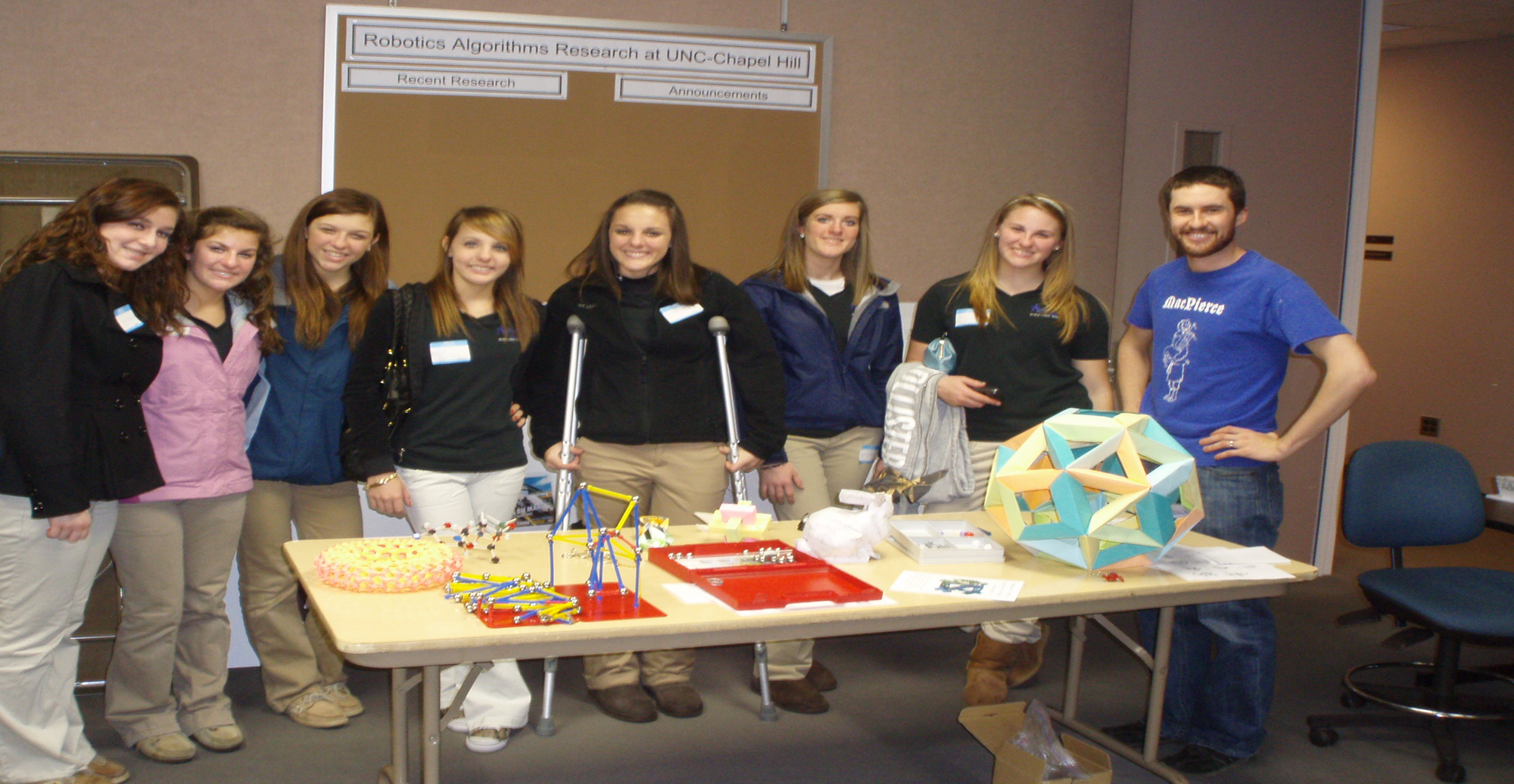 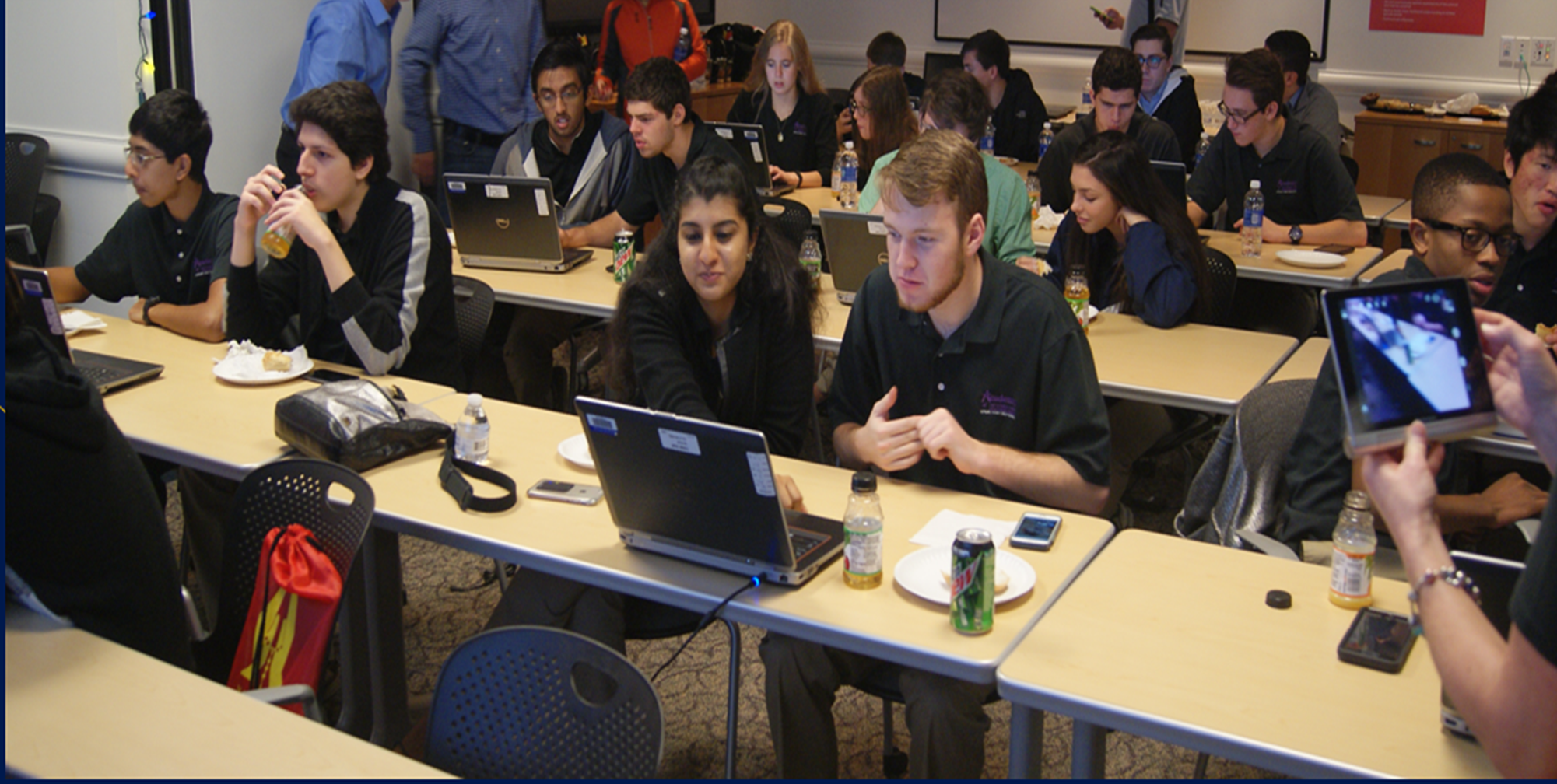 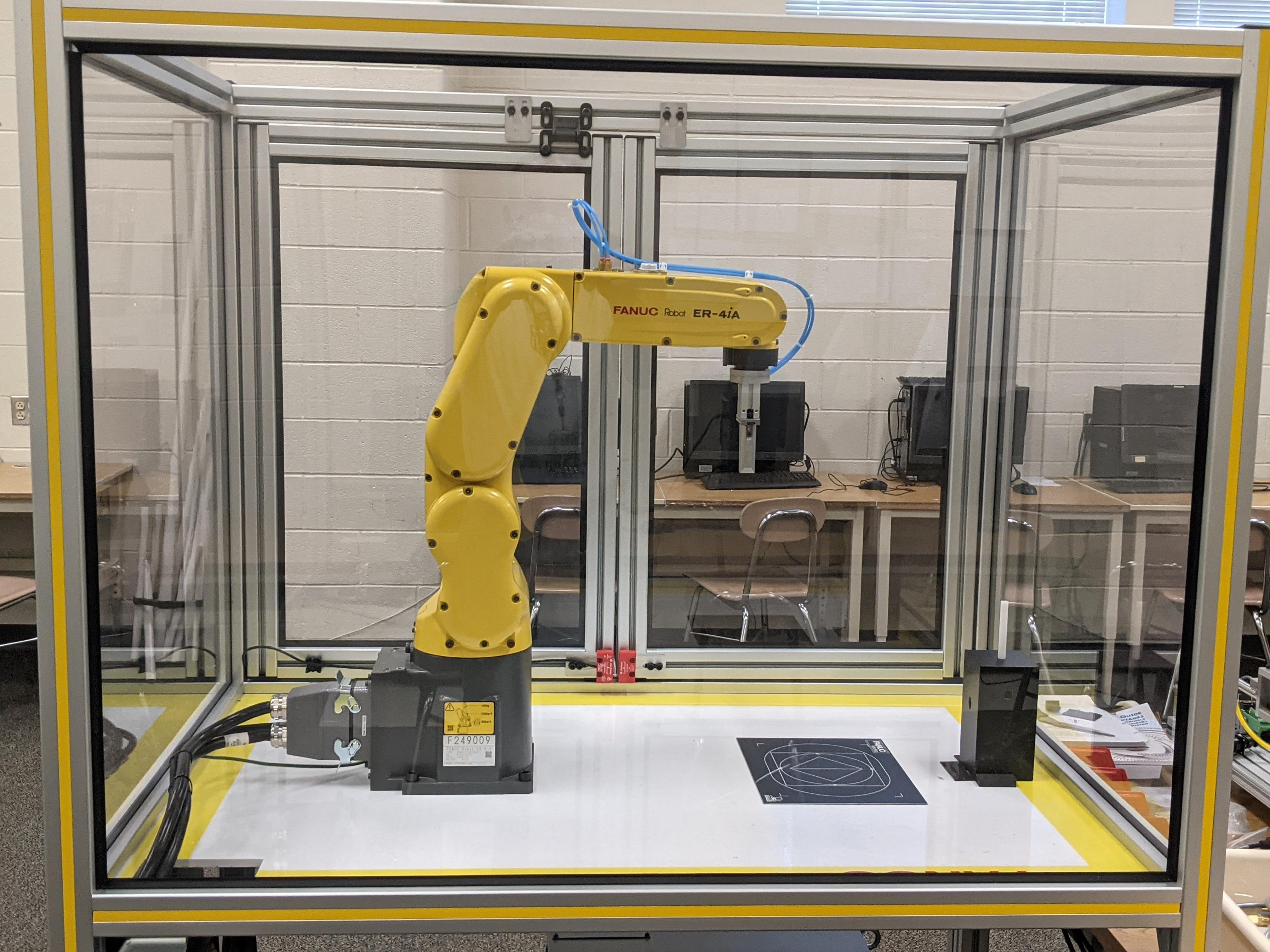 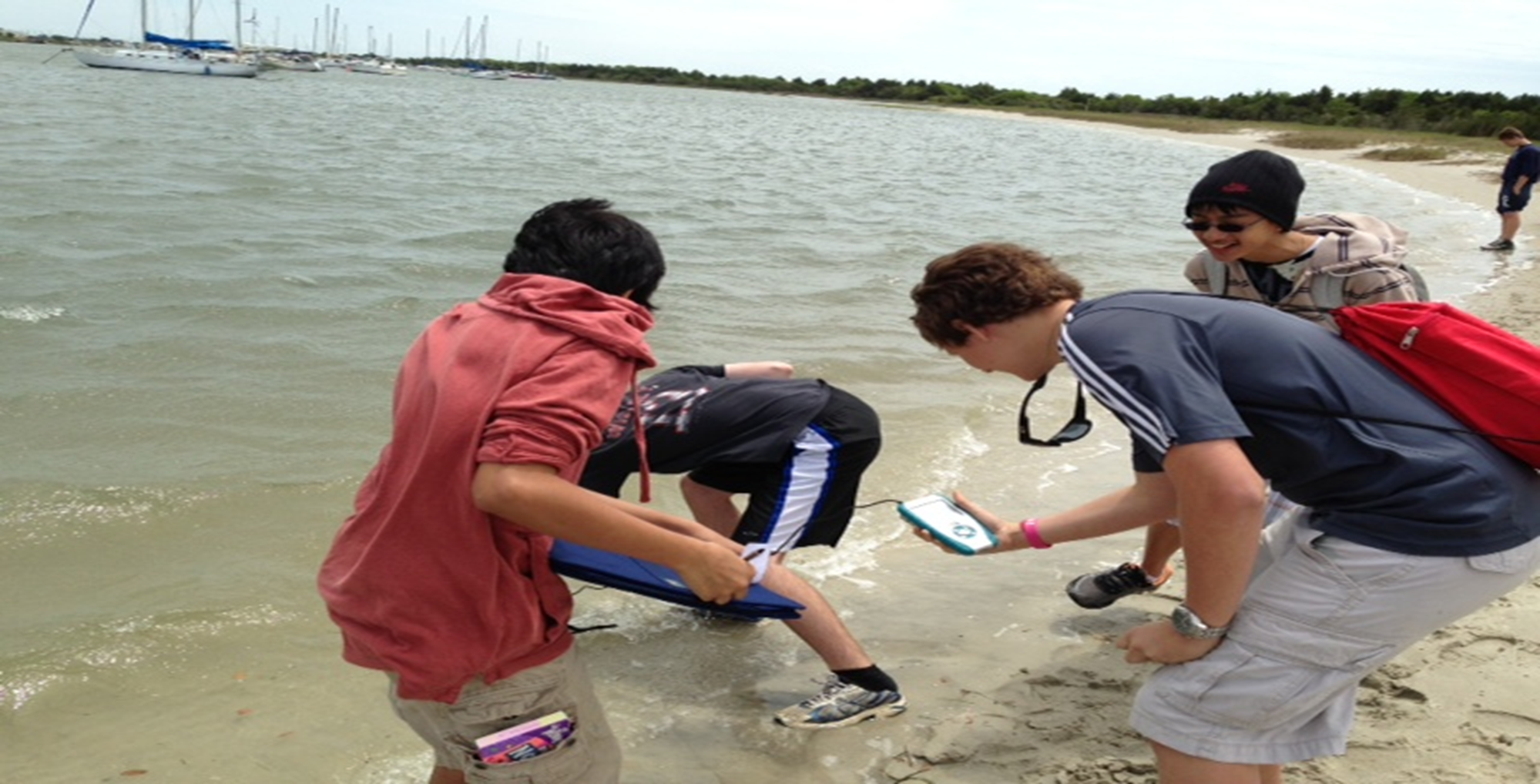 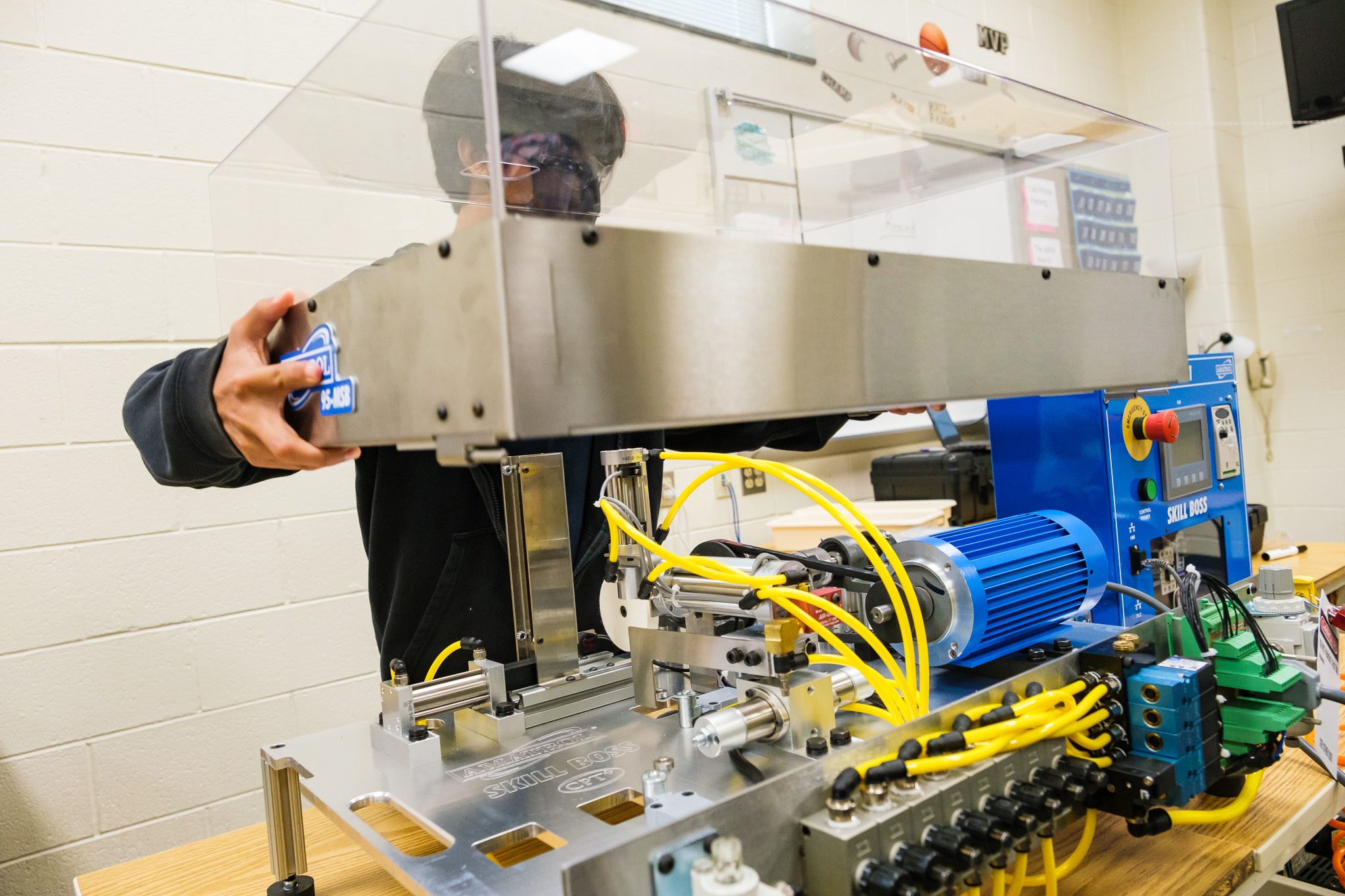 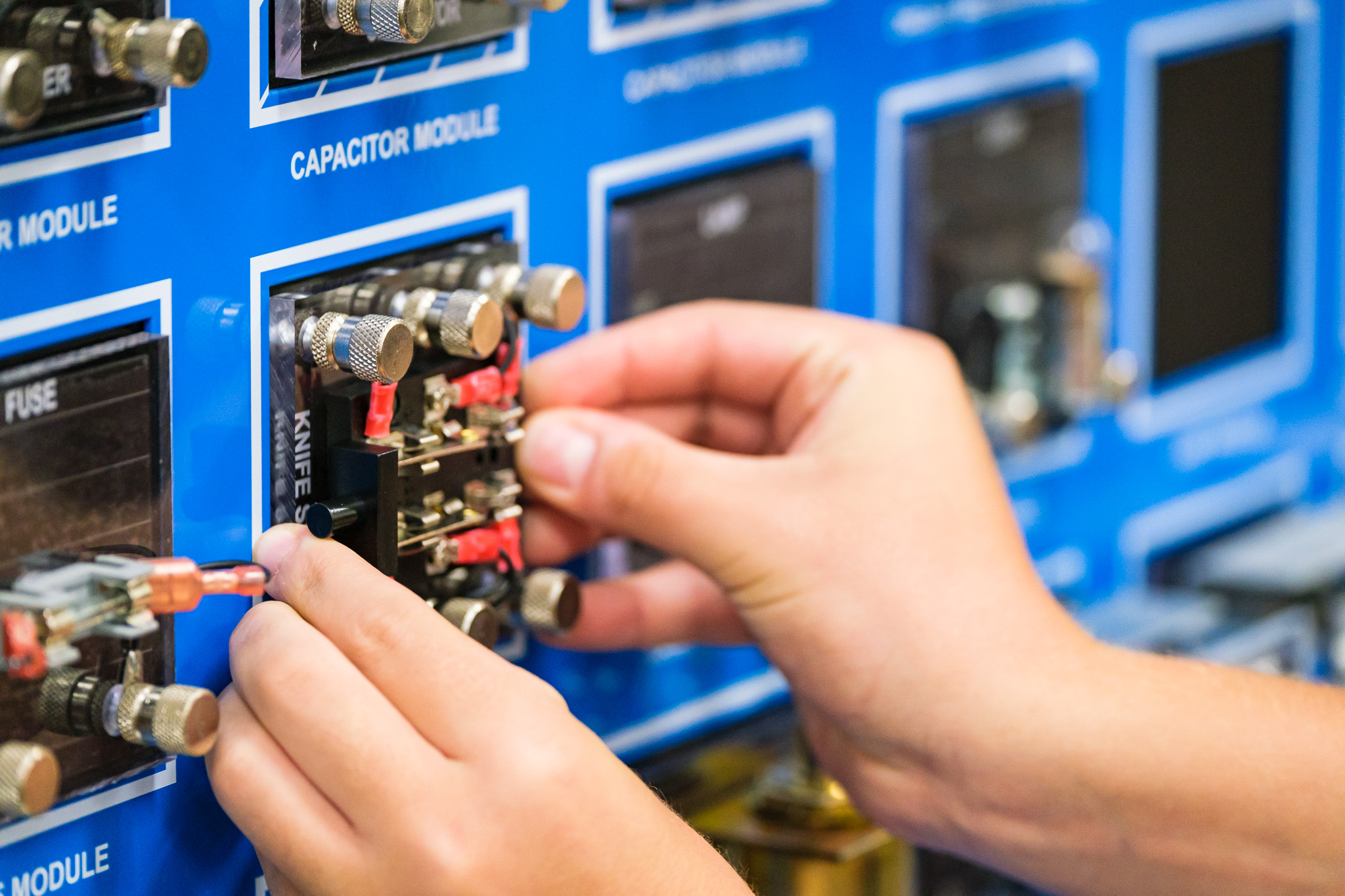 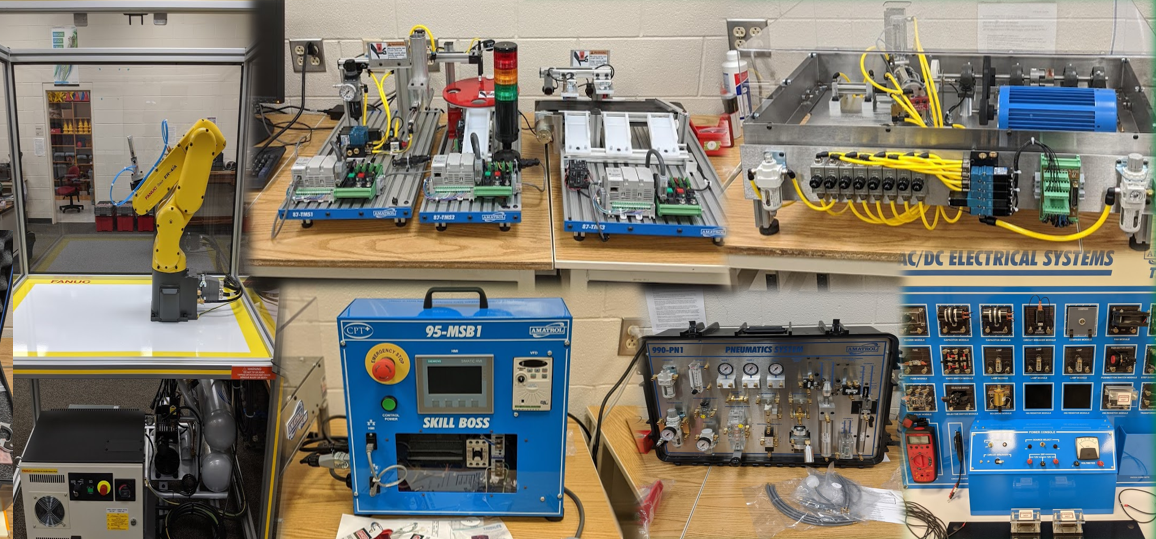 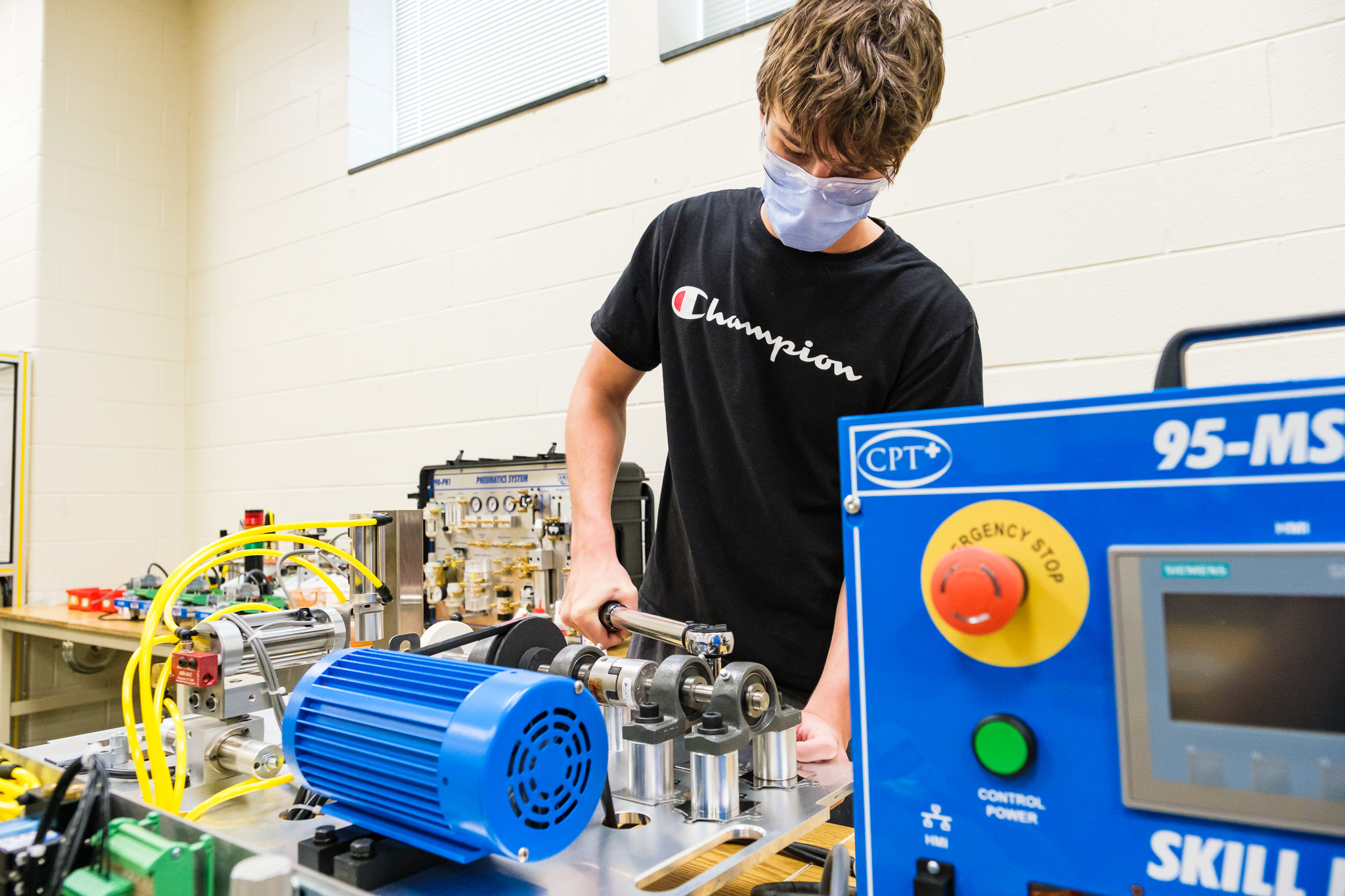 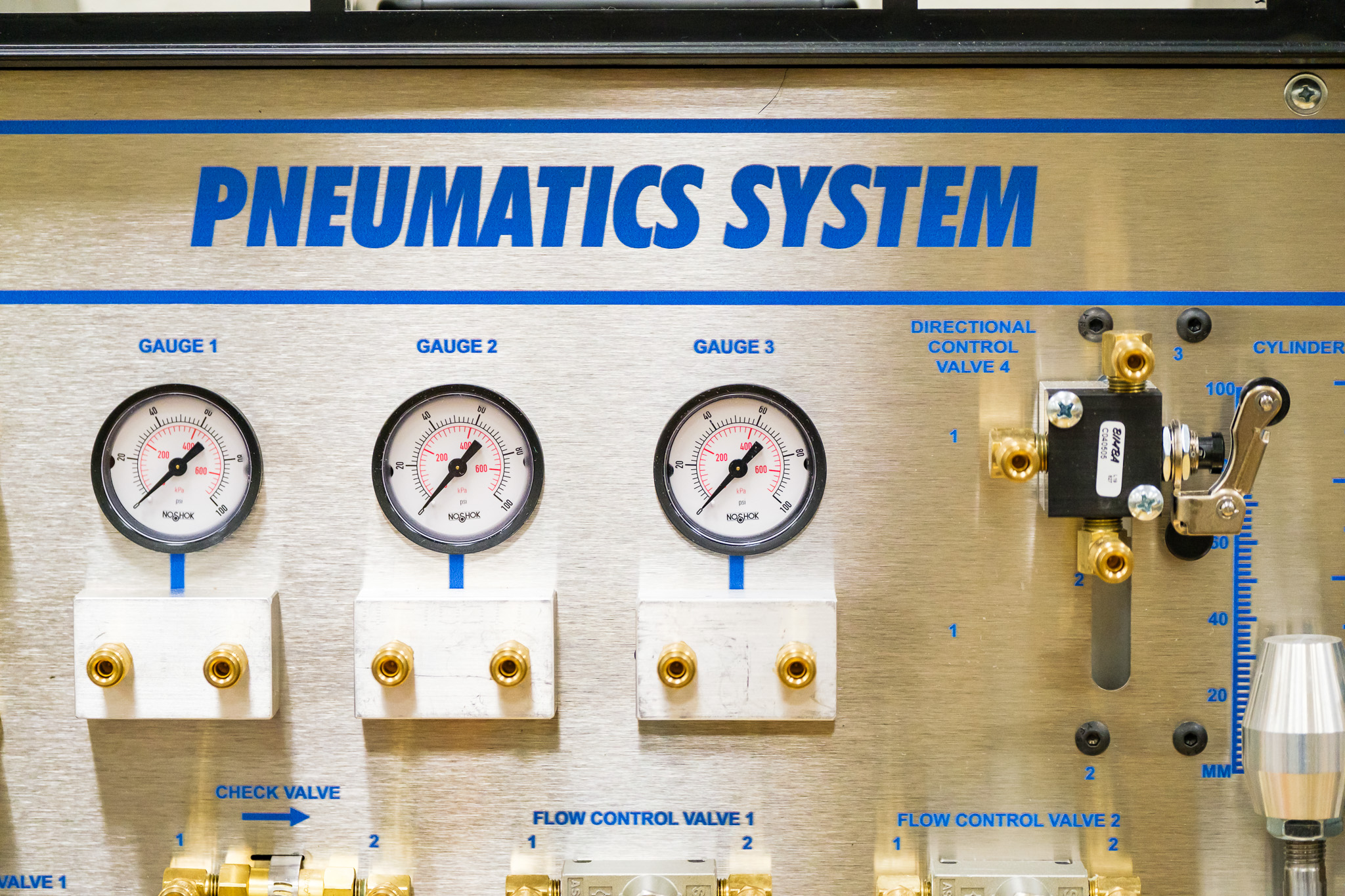 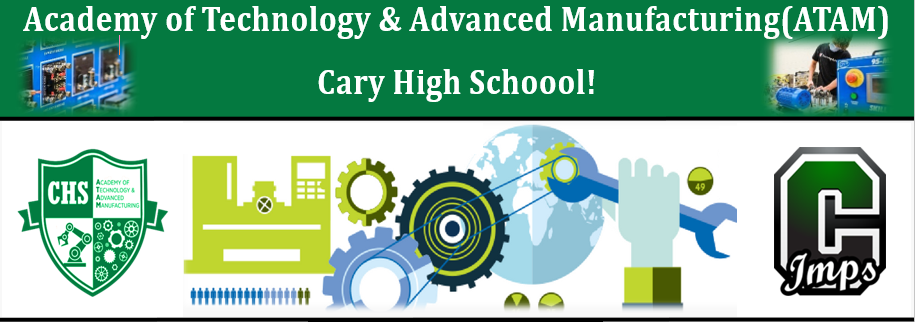 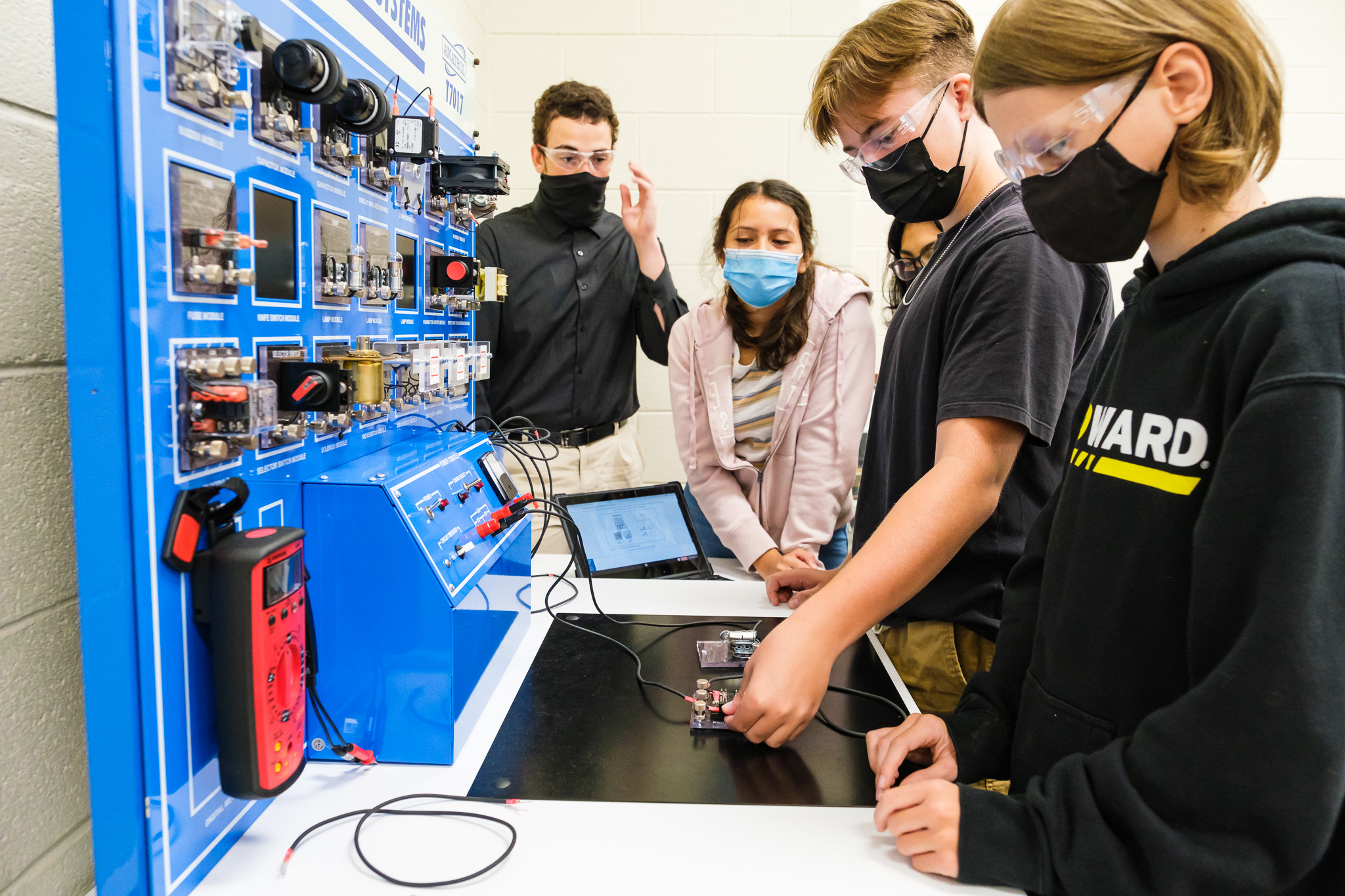 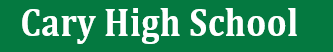 Everyone Is Welcome!!
The Academy of Technology & Advanced                      Manufacturing is for everyone!
       Students will exit the academy with skills that will help them for the rest of their life!
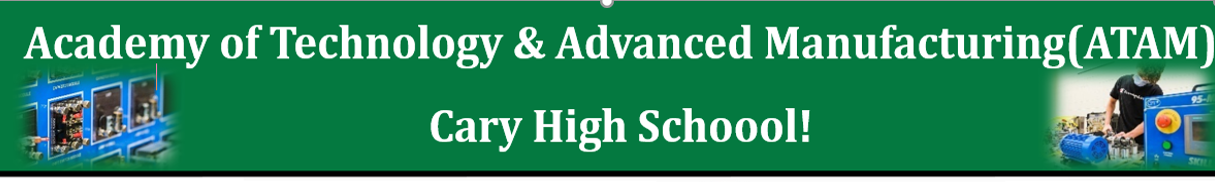 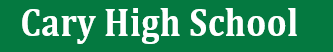 How do I Join the Academy of Technology and Advanced Manufacturing?
If you are interested in being part of this exceptional program or need more                                                 		   information to make an informed decision scan the 			QR Code below or contact Mr. John Evans 			      via email at jevans3@wcpss.net
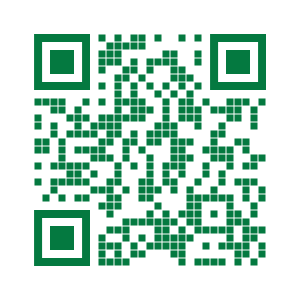 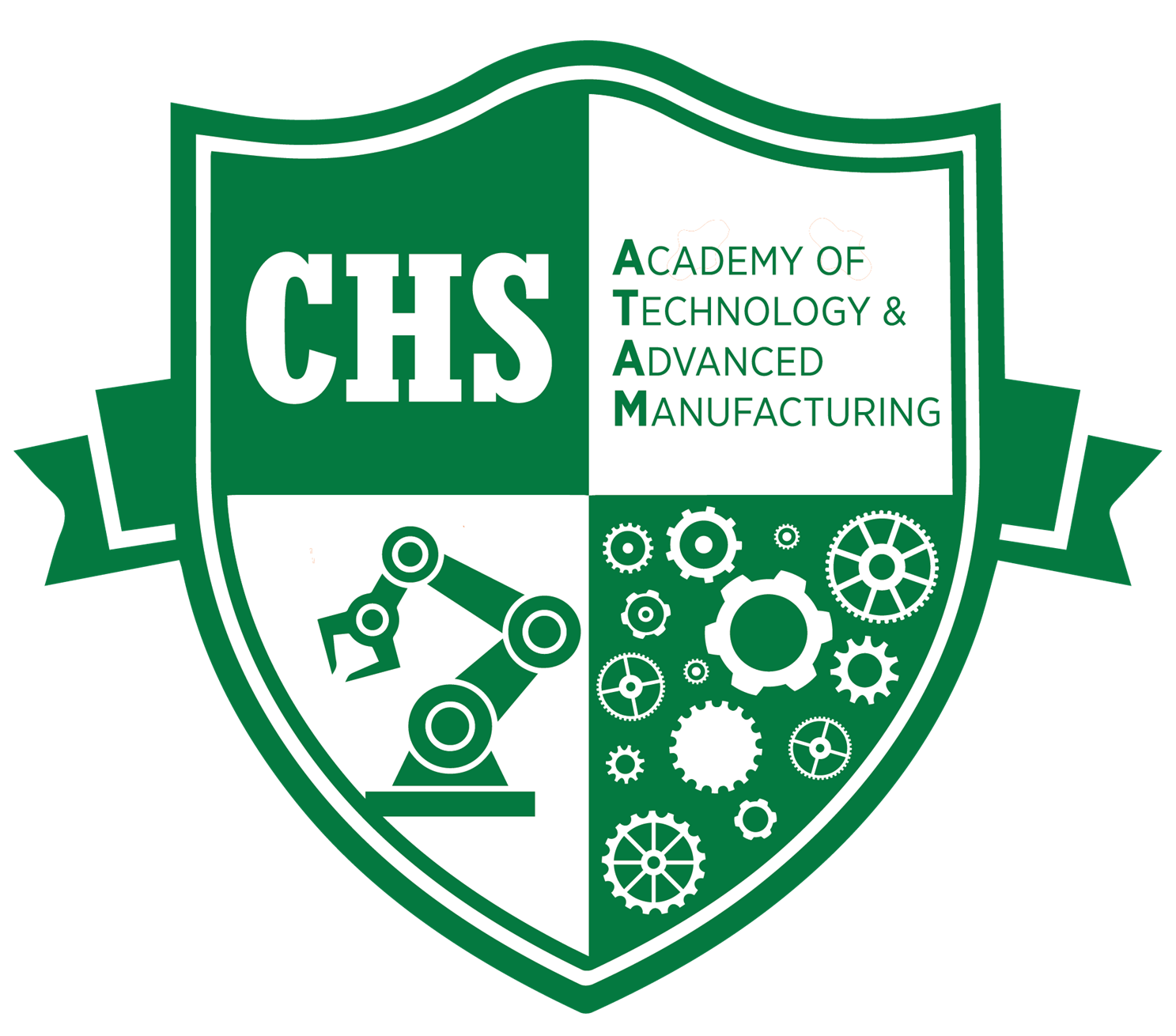 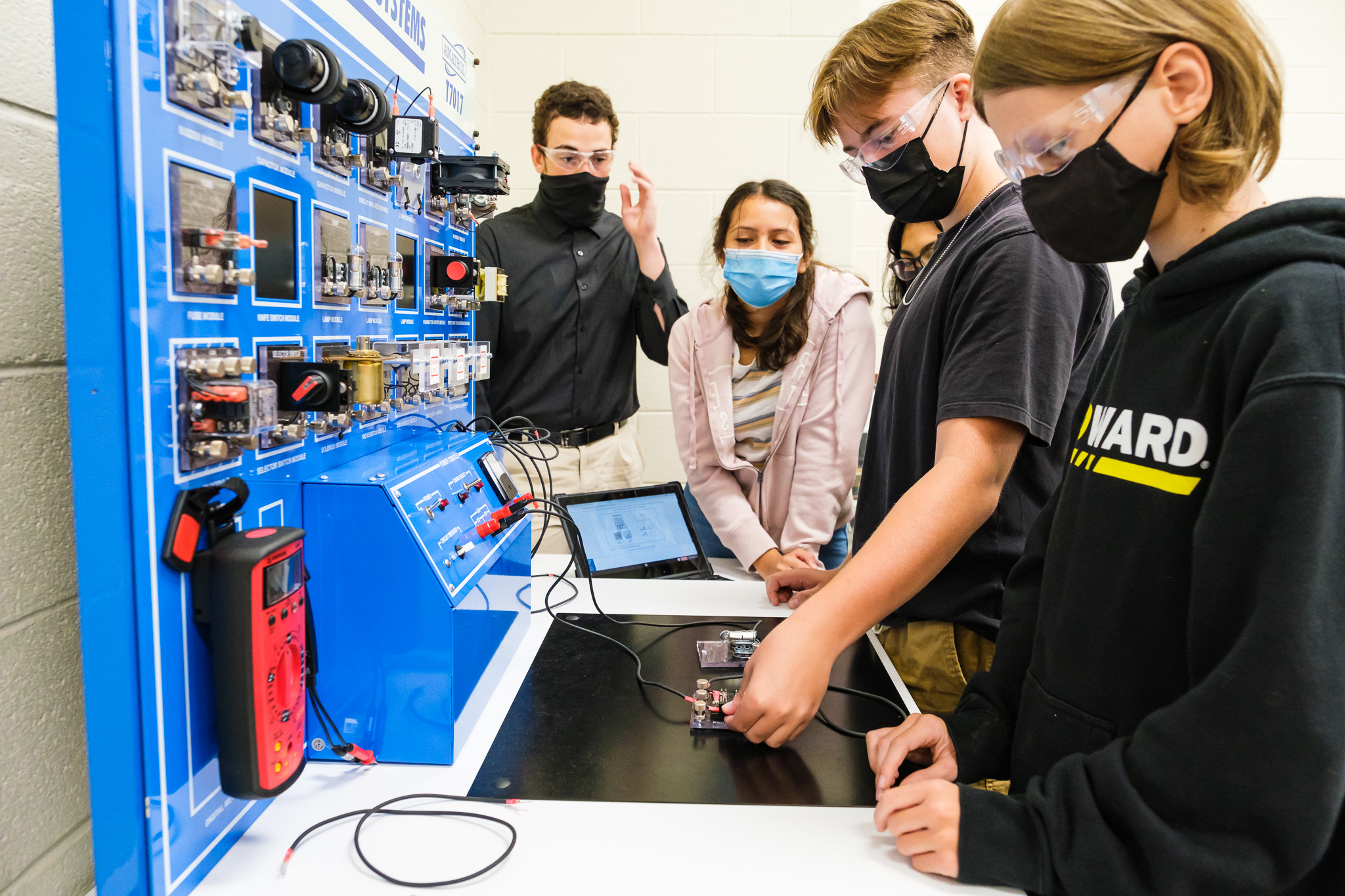 Academy Director – John Evans
Email: jevans3@wcpss.net  Cary High School
919 460-3549 Ext. 21832
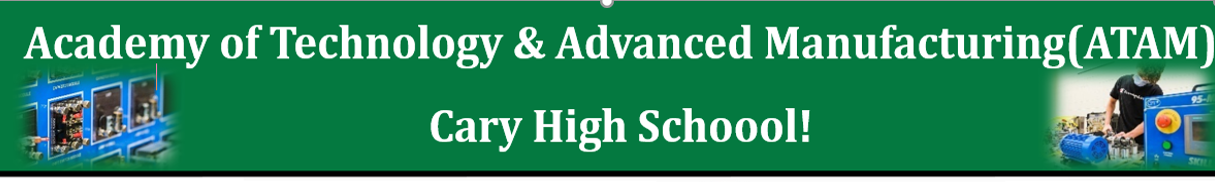 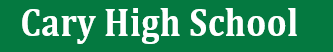 How do I get Involved With the Academy of Technology and Advanced Manufacturing?
If you are interested in being a member of the academy                         Advisory Board or Support Team then scan the 			QR Code below or contact Mr. John Evans 			      via email at jevans3@wcpss.net
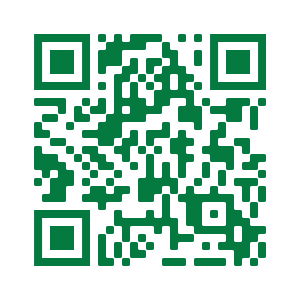 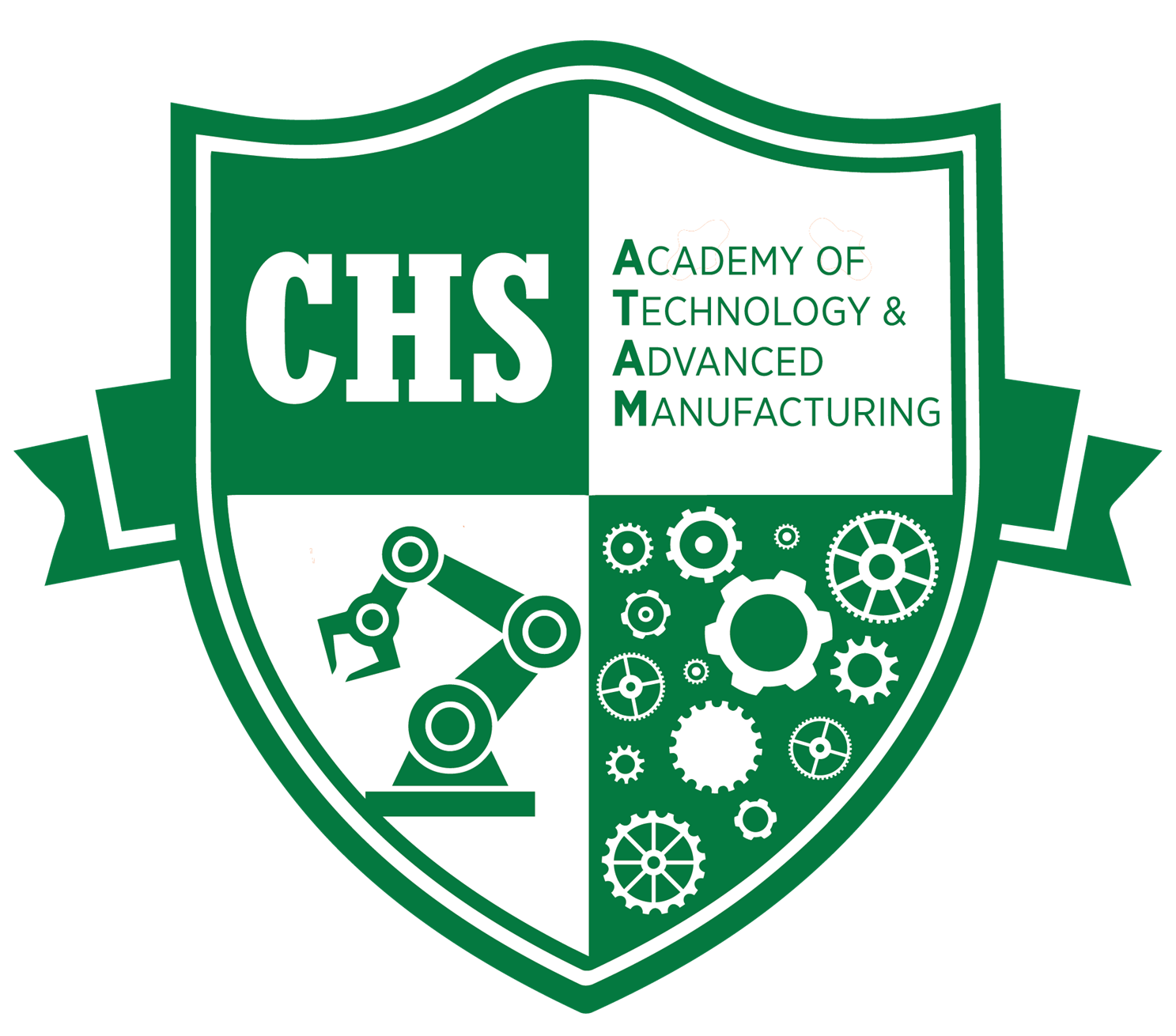 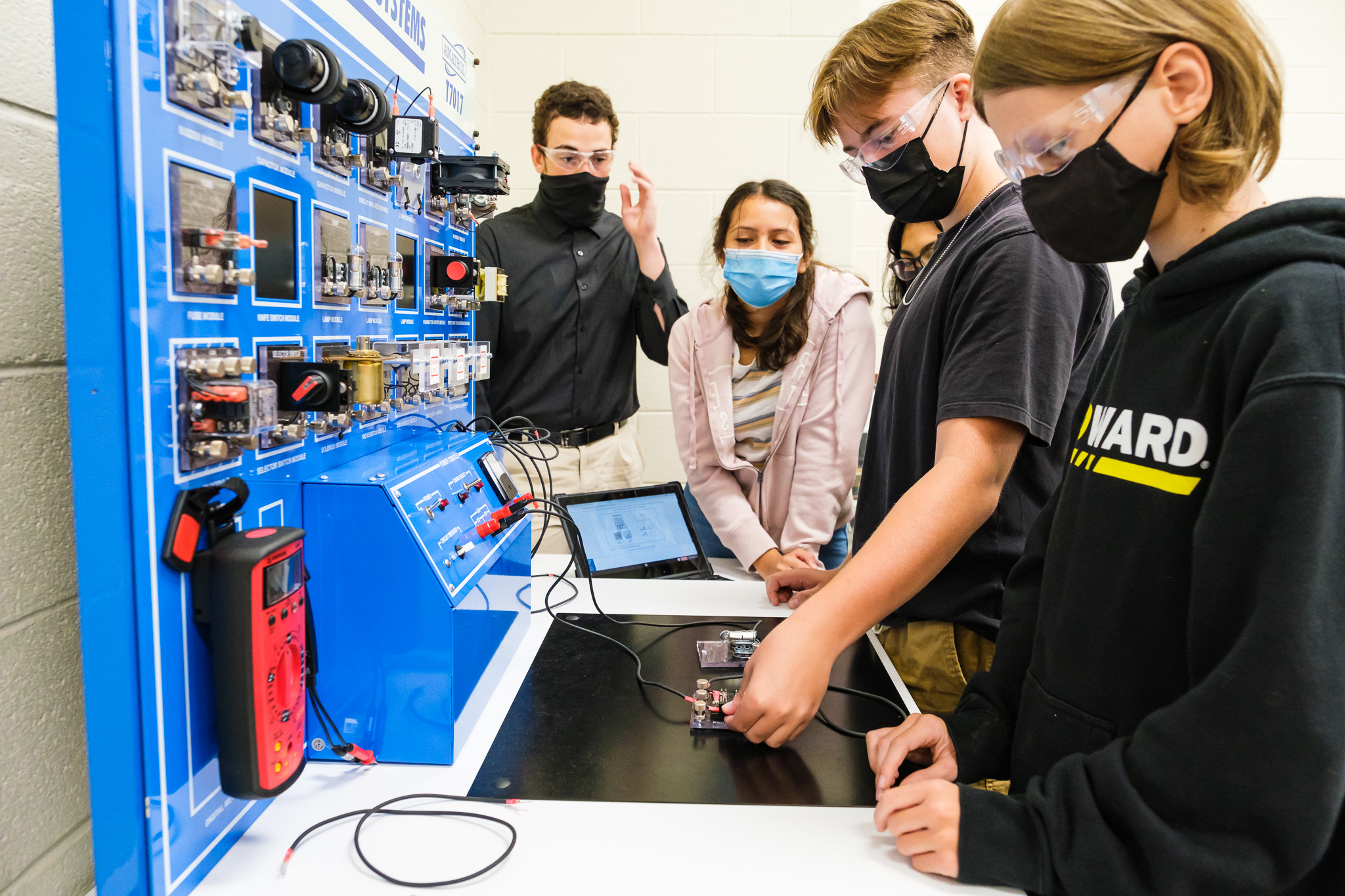 Academy Director – John Evans
Email: jevans3@wcpss.net  Cary High School
919 460-3549 Ext. 21832